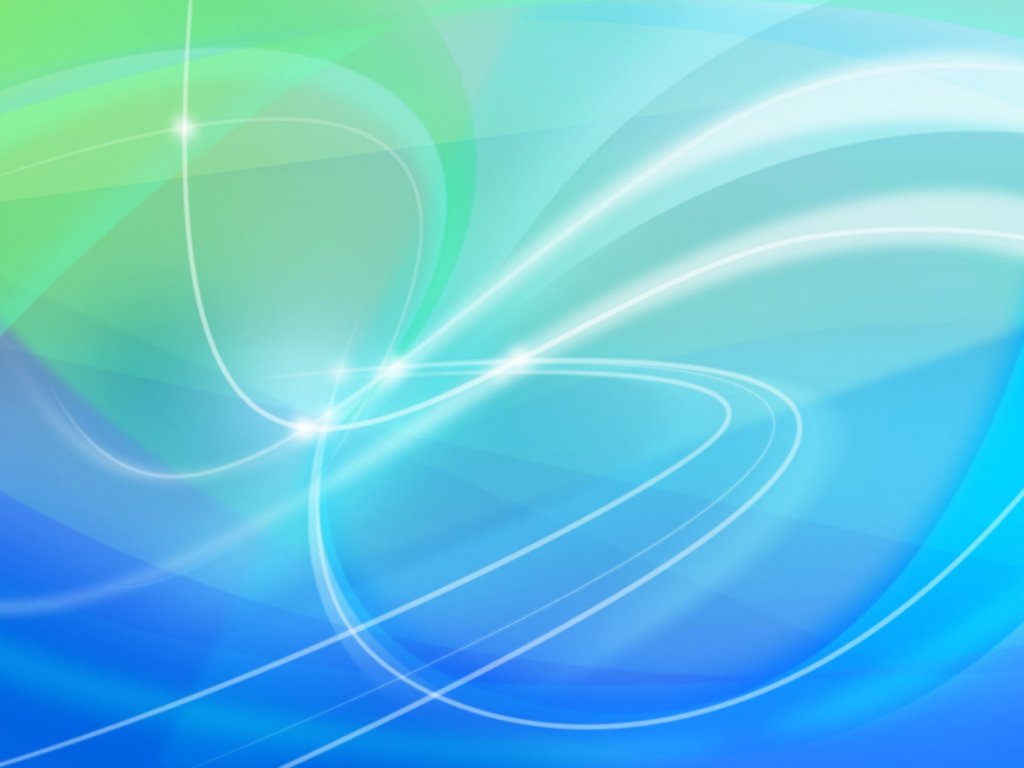 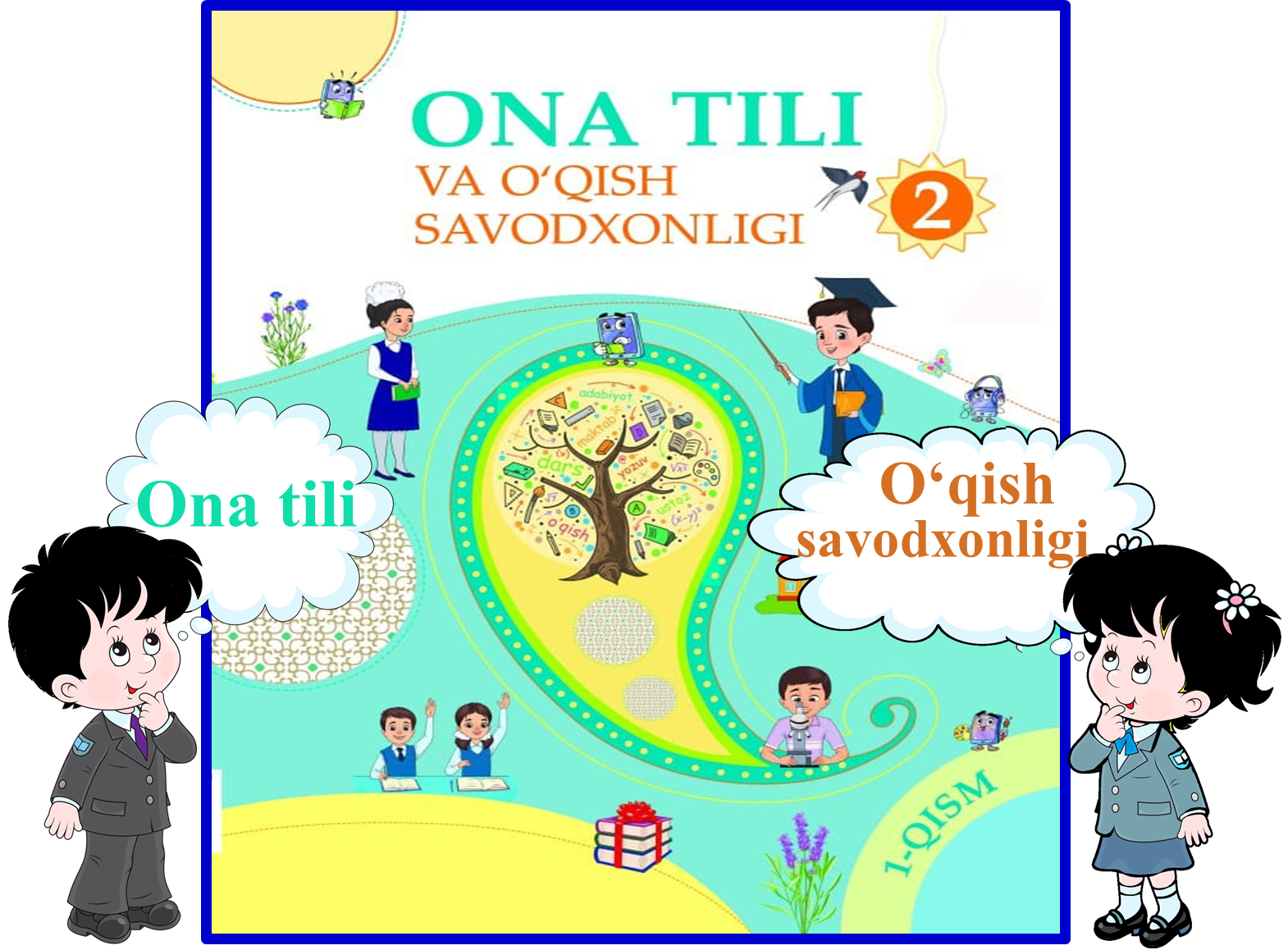 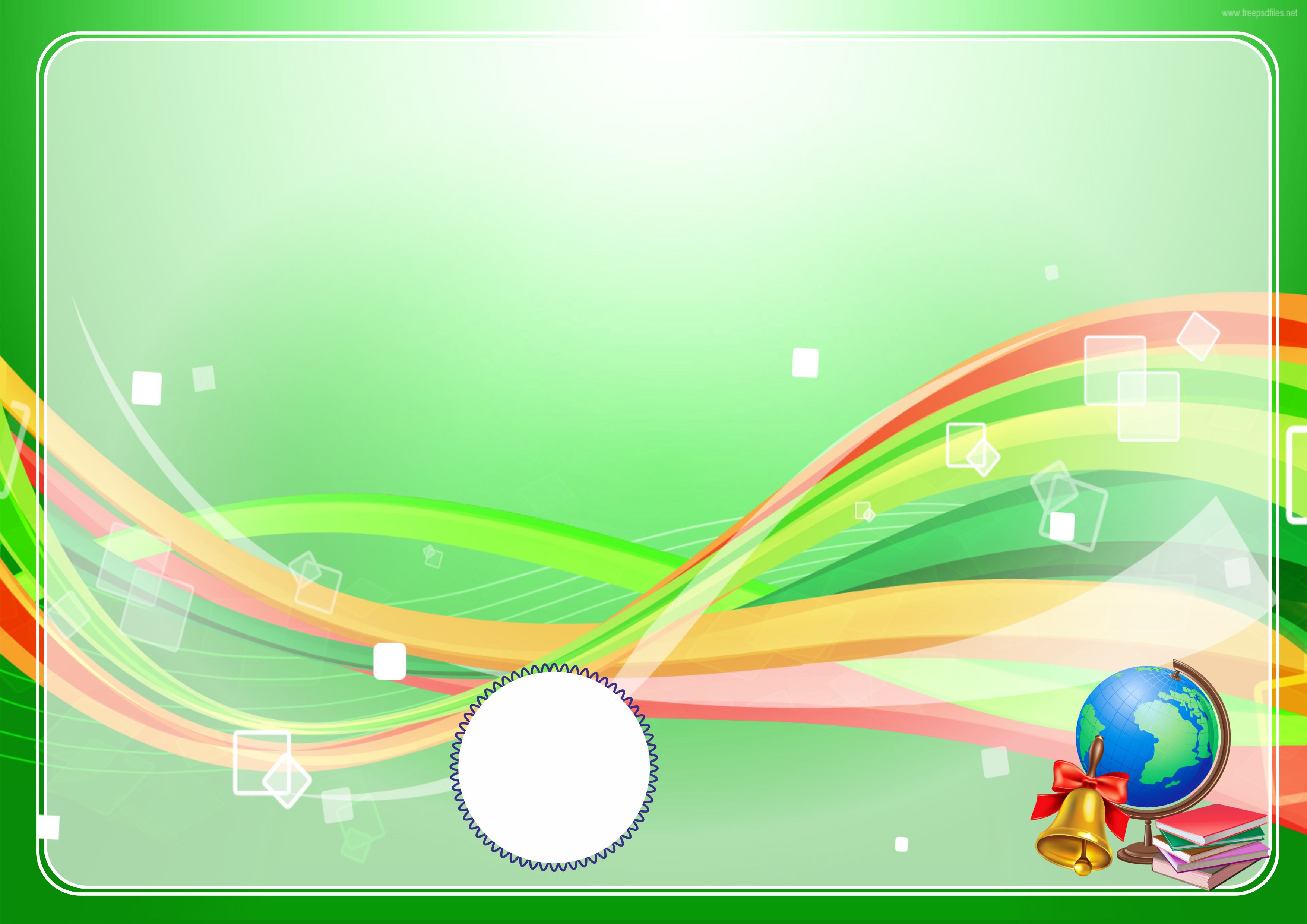 4-bo‘lim: Sog‘ tanda-sog‘lom aql
Mavzu: Tanamizni o‘rganamiz
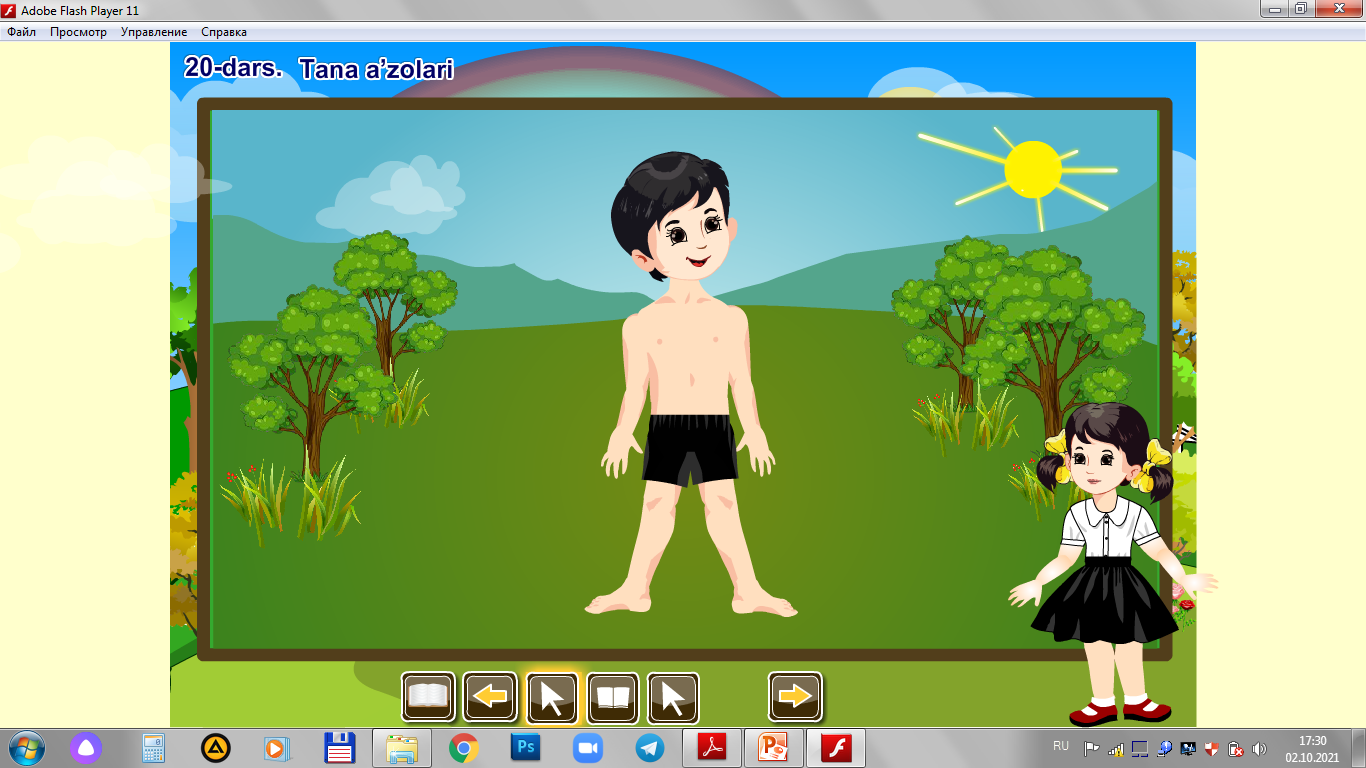 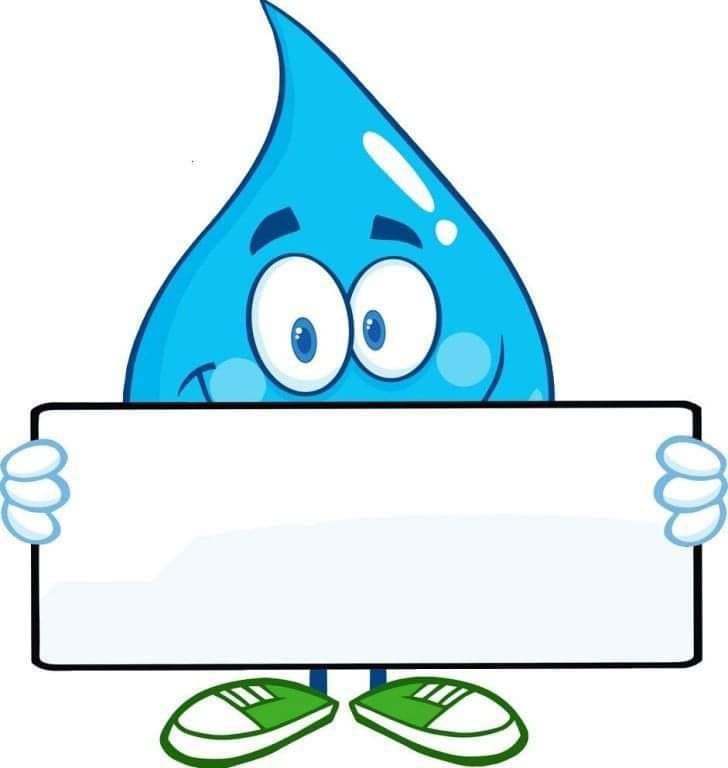 81-dars
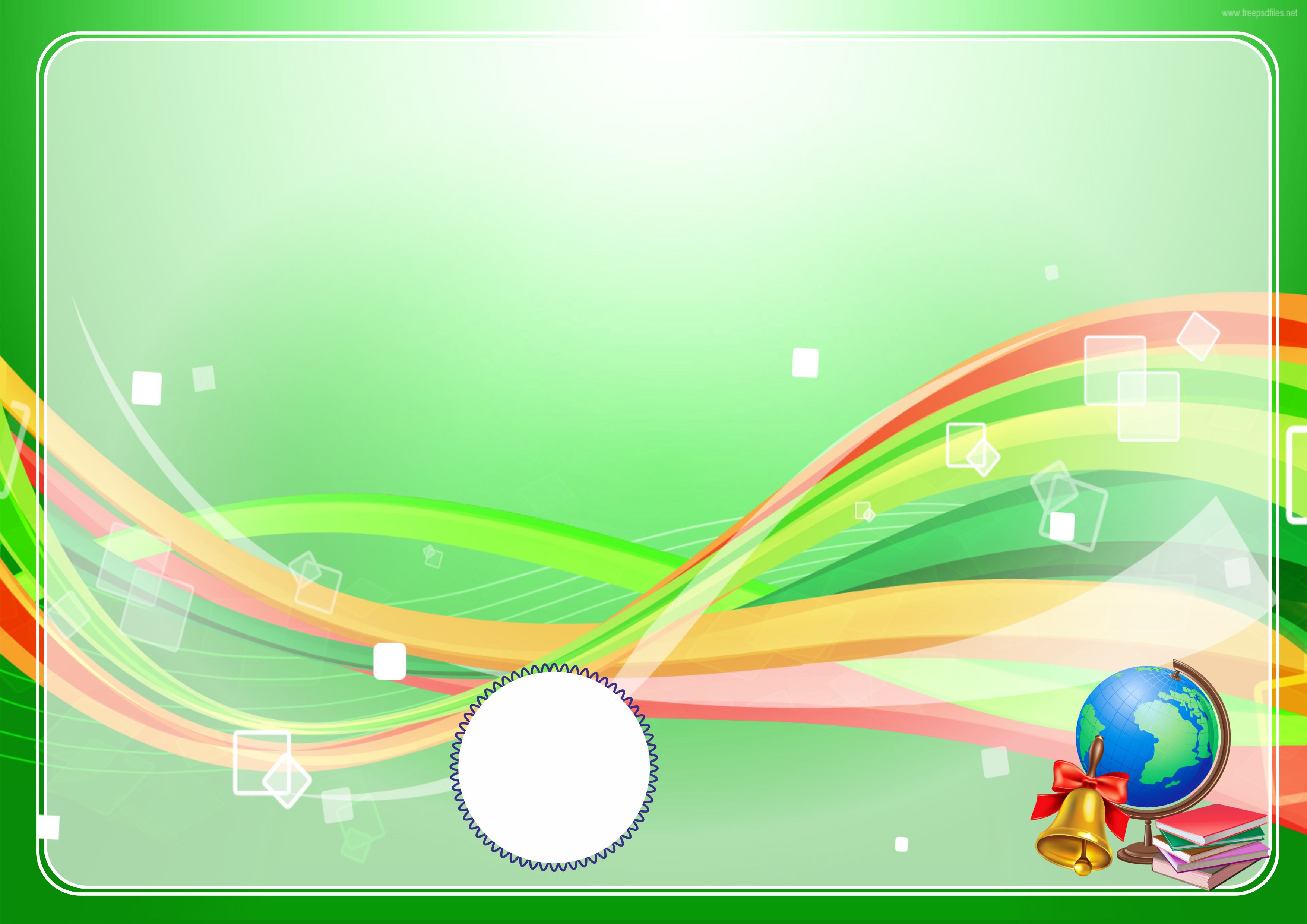 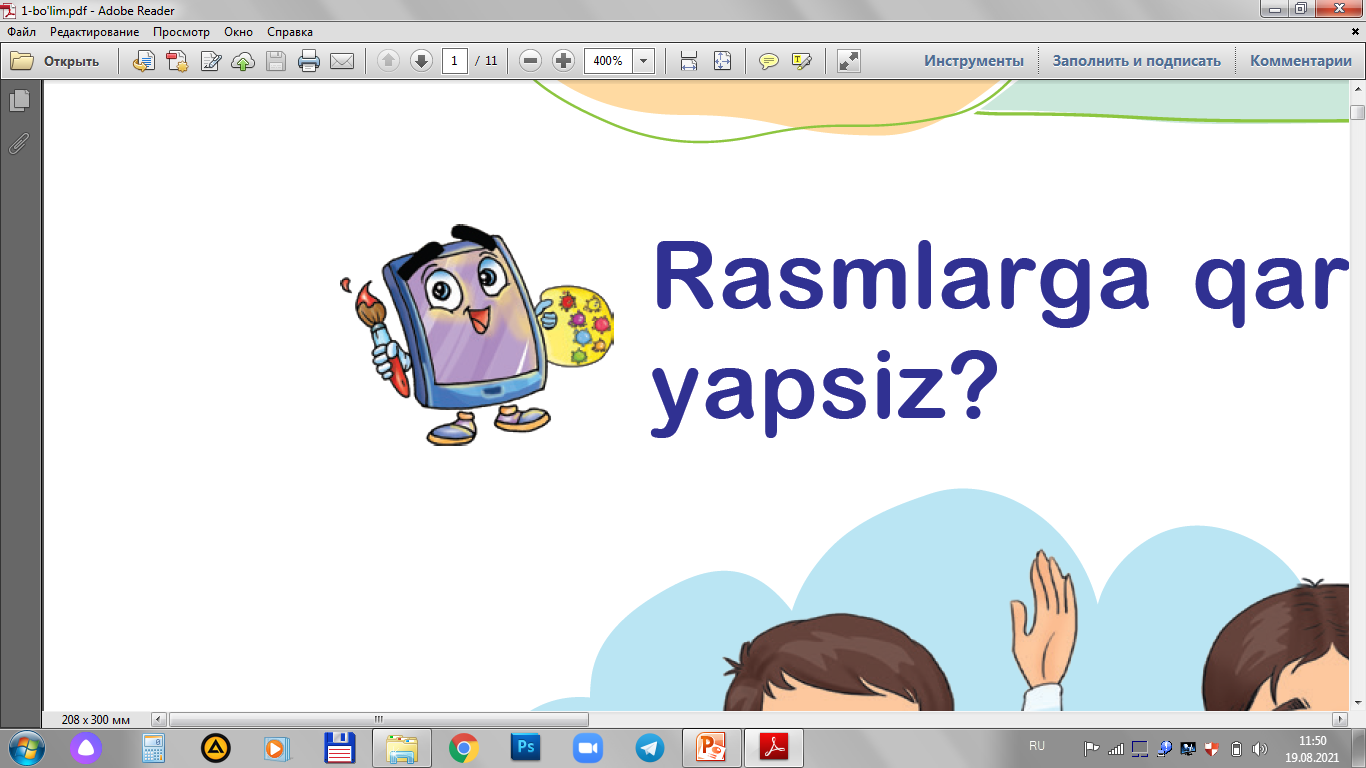 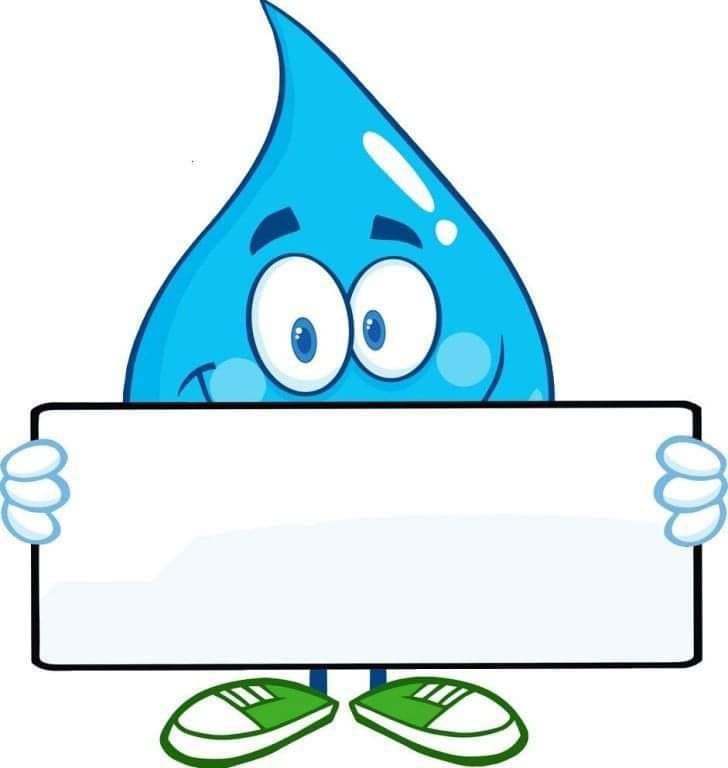 Rasmga qarang. So‘zlarni o‘qing. Ular tananing
qaysi qismlarini ifodalashiga diqqat qiling.
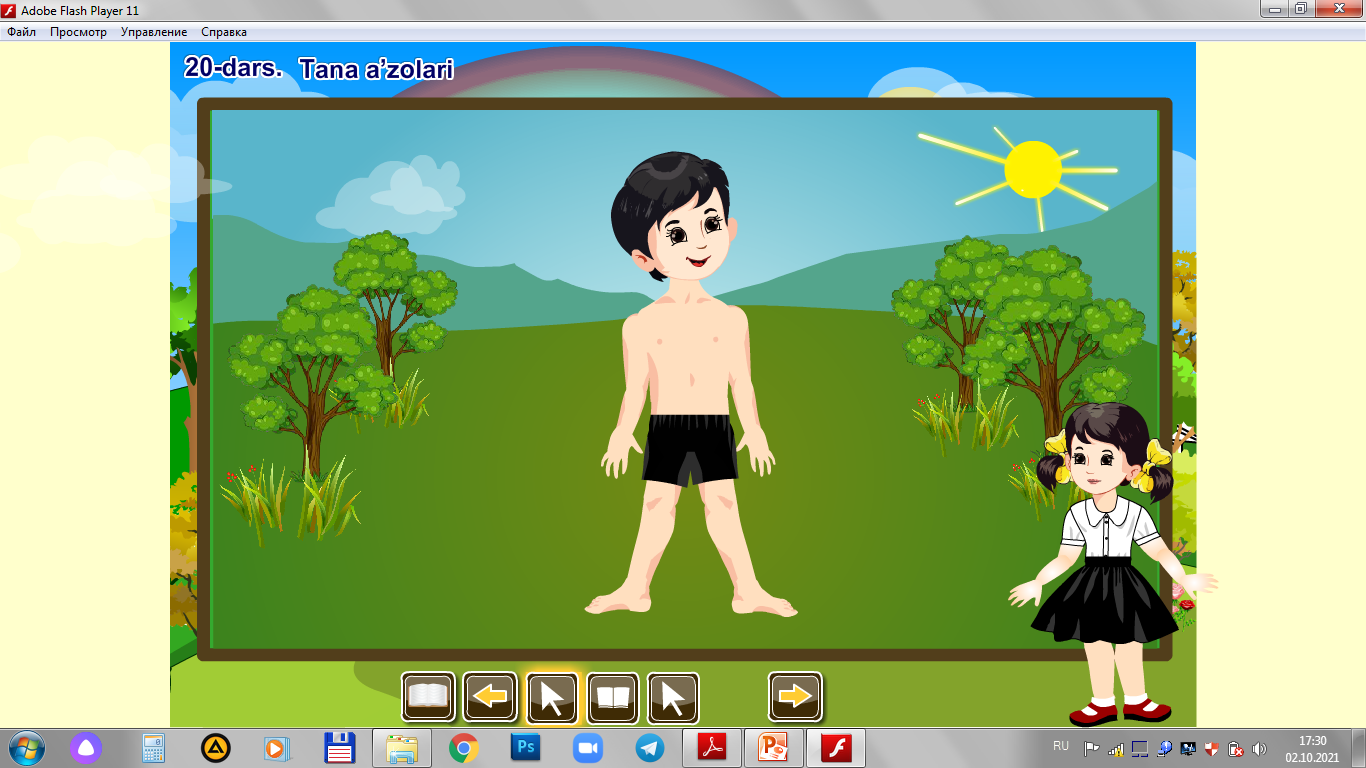 Inson tanasi qanday qismlardan iborat?
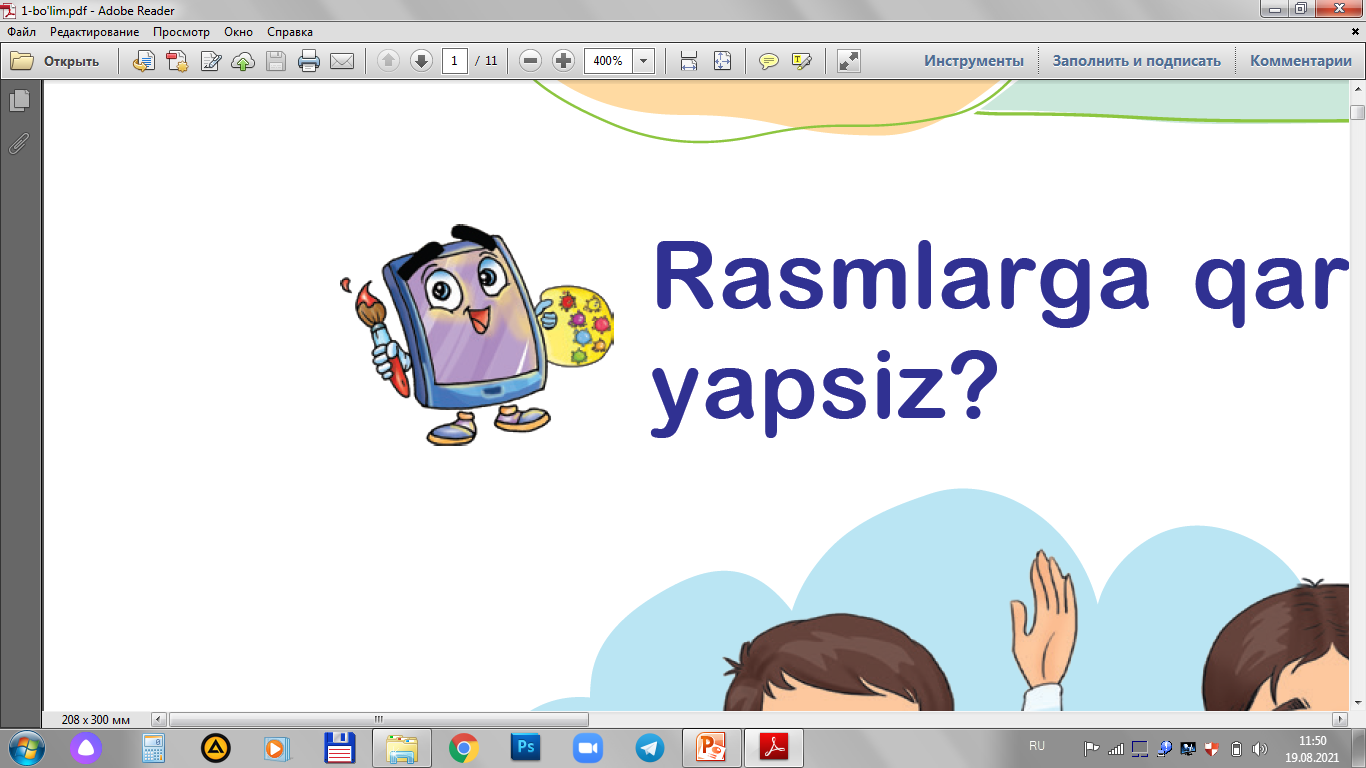 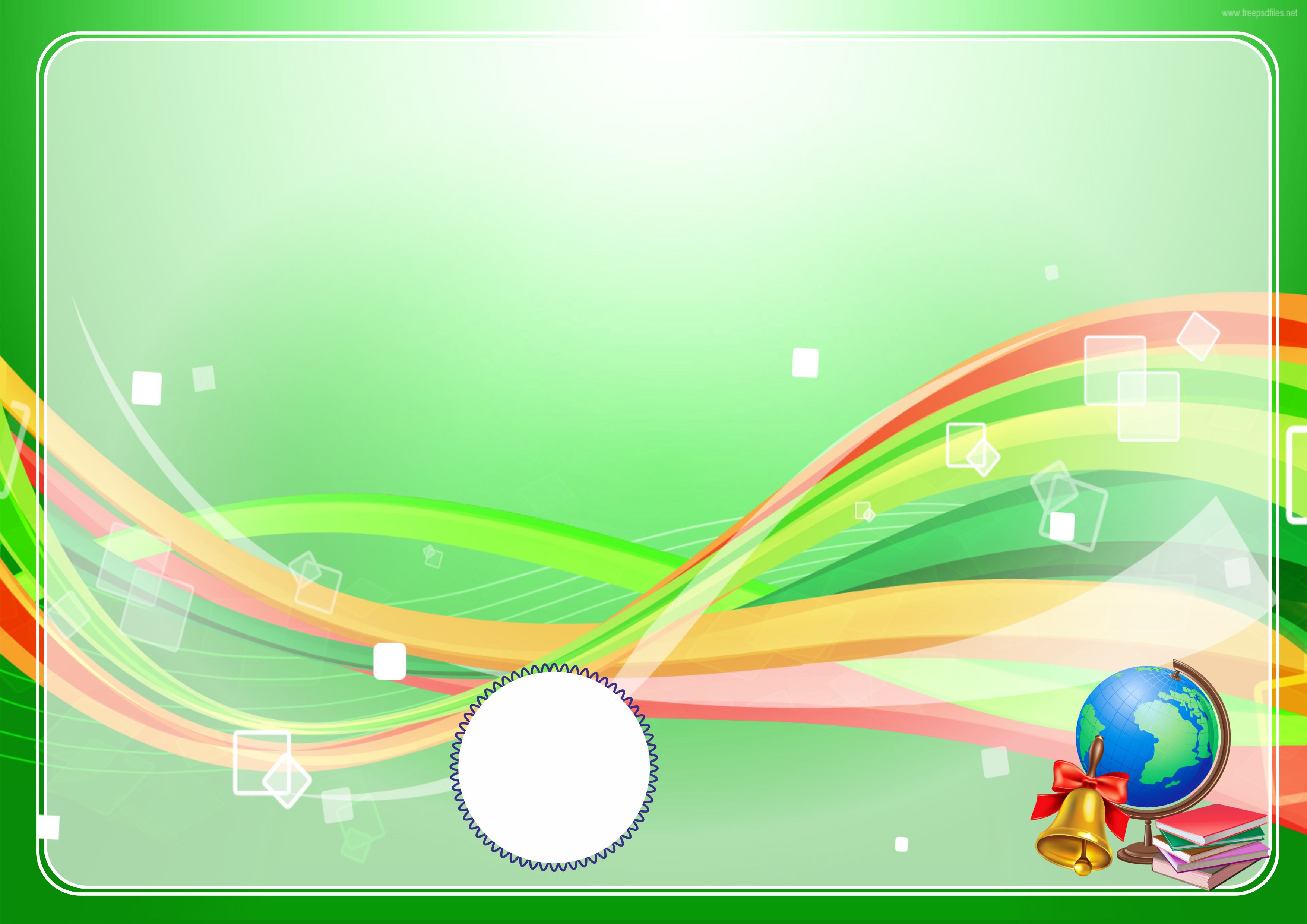 Inson tana qismlari
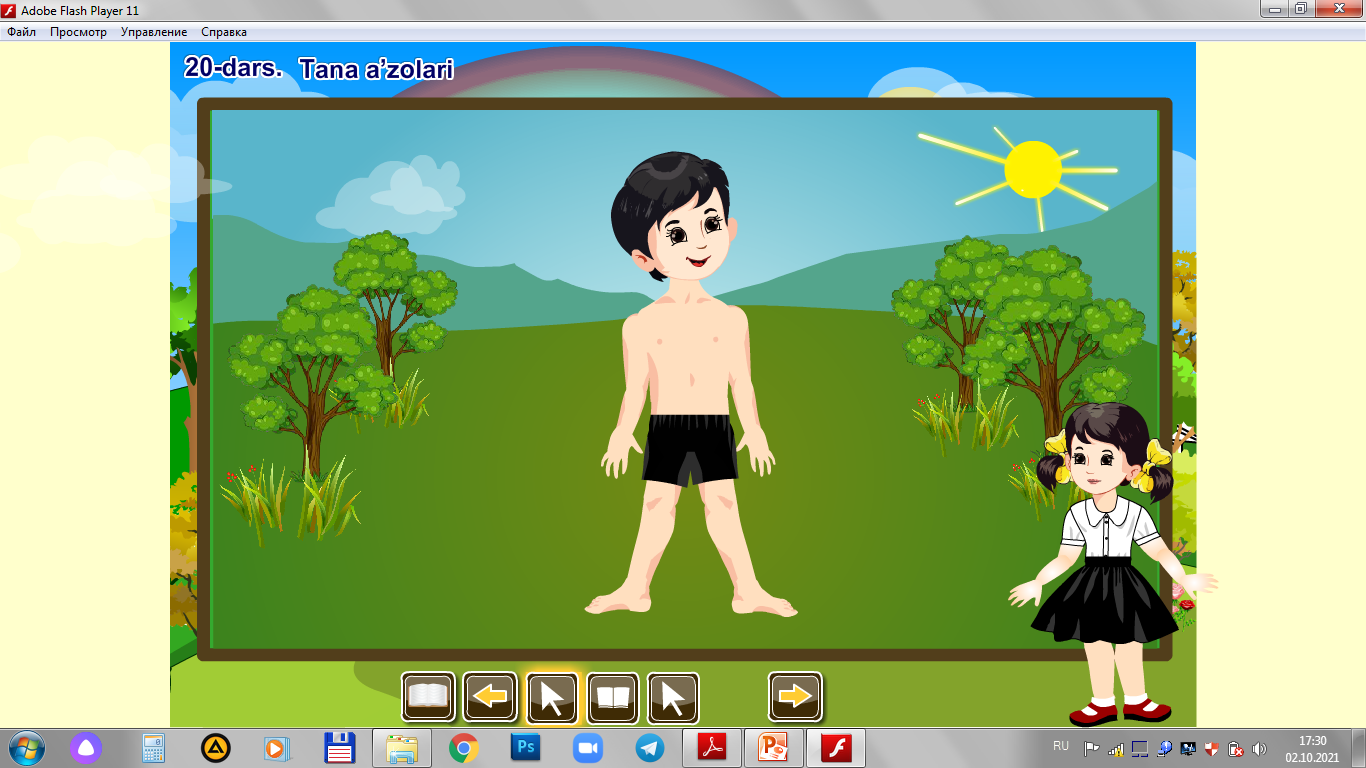 bosh
gavda
qo‘l
oyoq
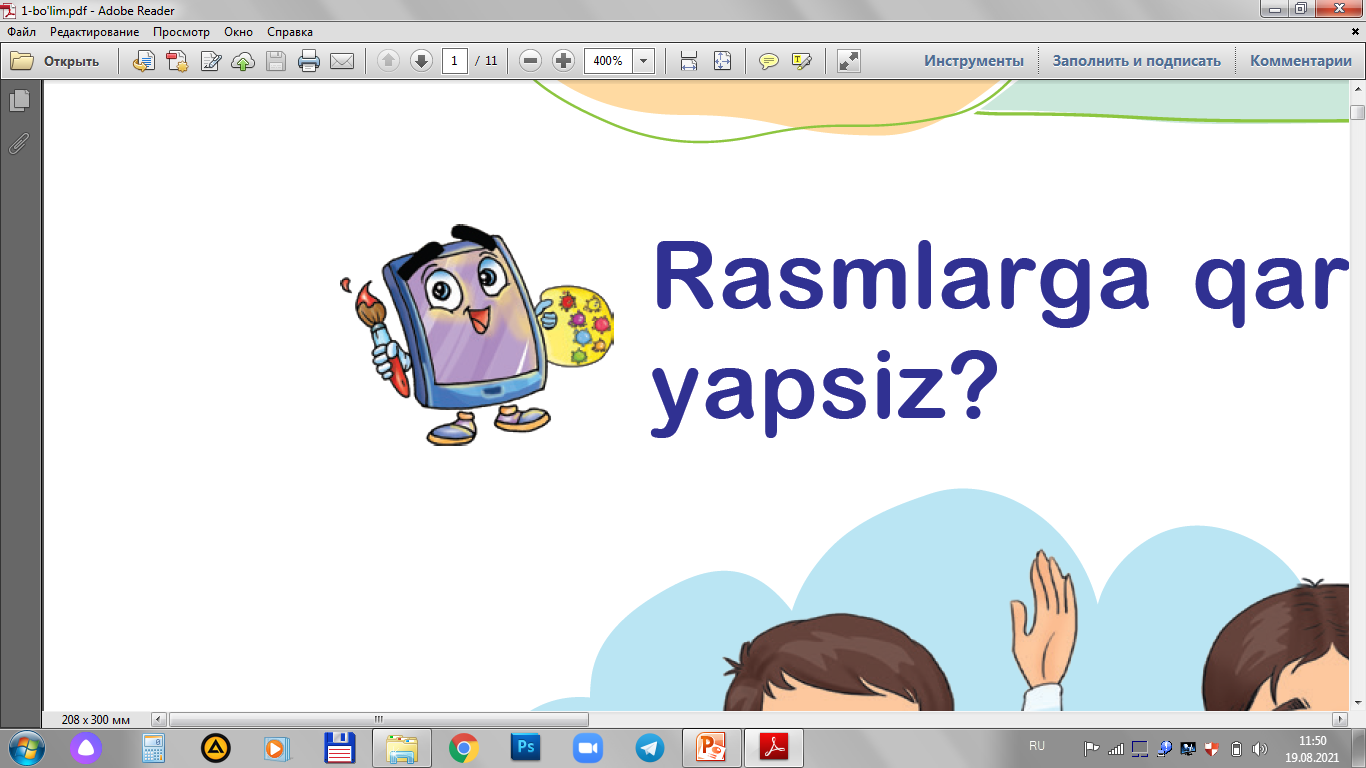 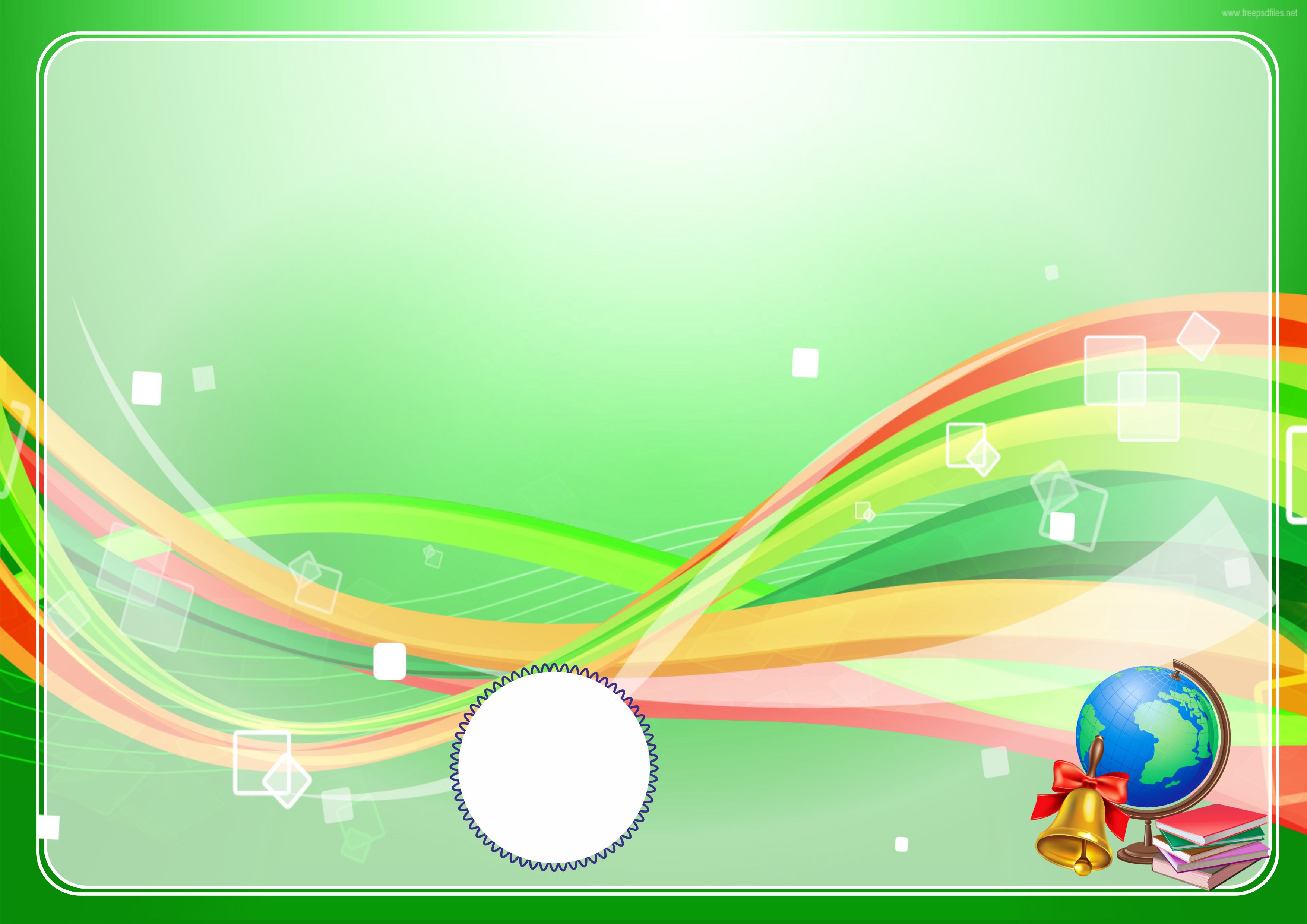 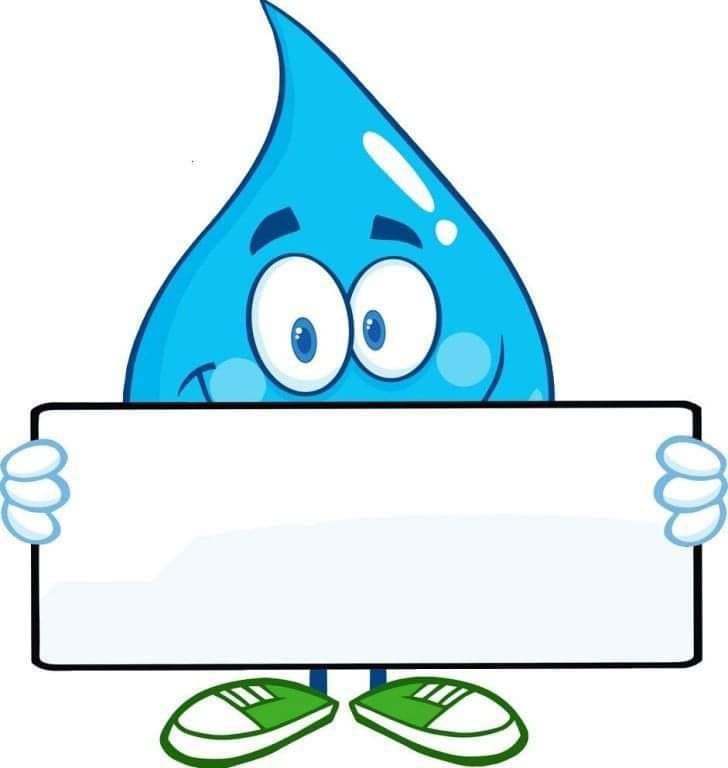 Inson tana qismlari
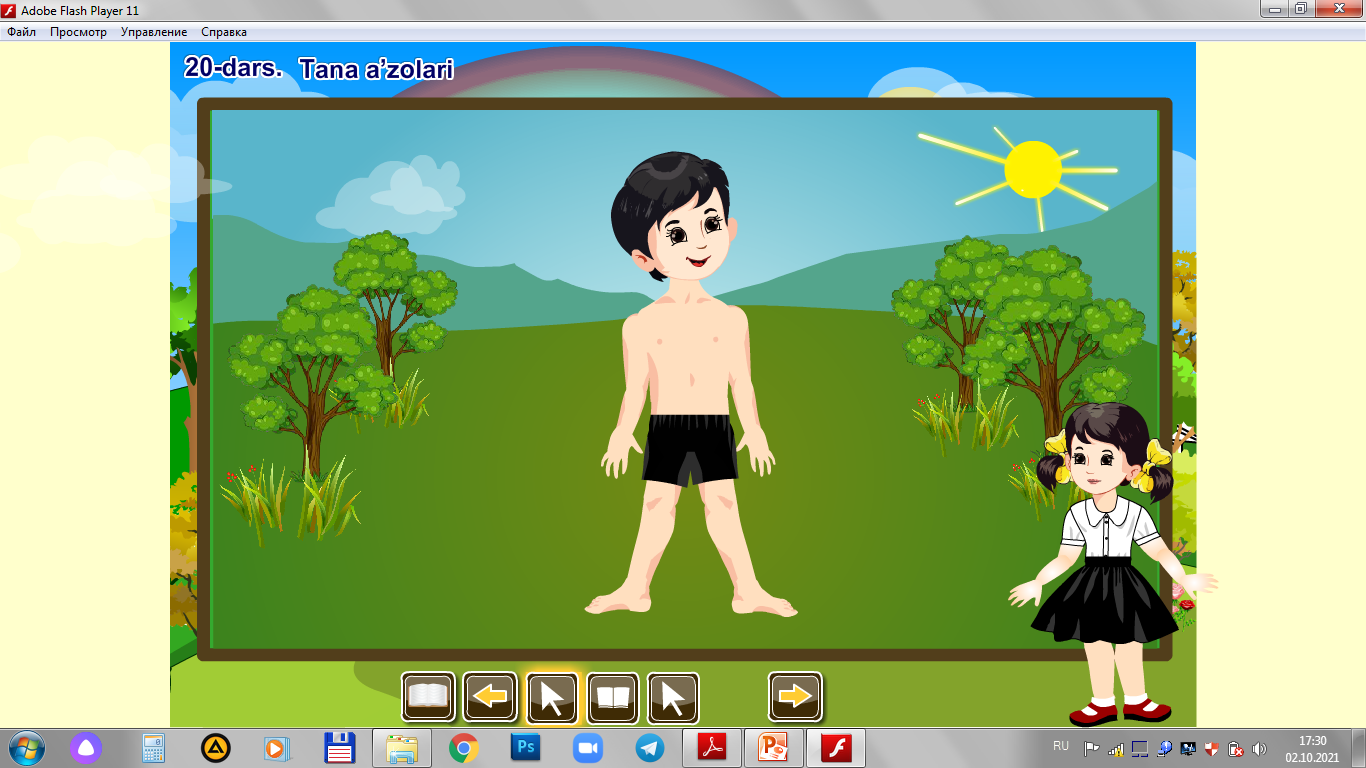 bosh
gavda
qo‘l
Bosh, gavda, qo‘l va oyoqlar qanday vazifalarni bajaradi?
oyoq
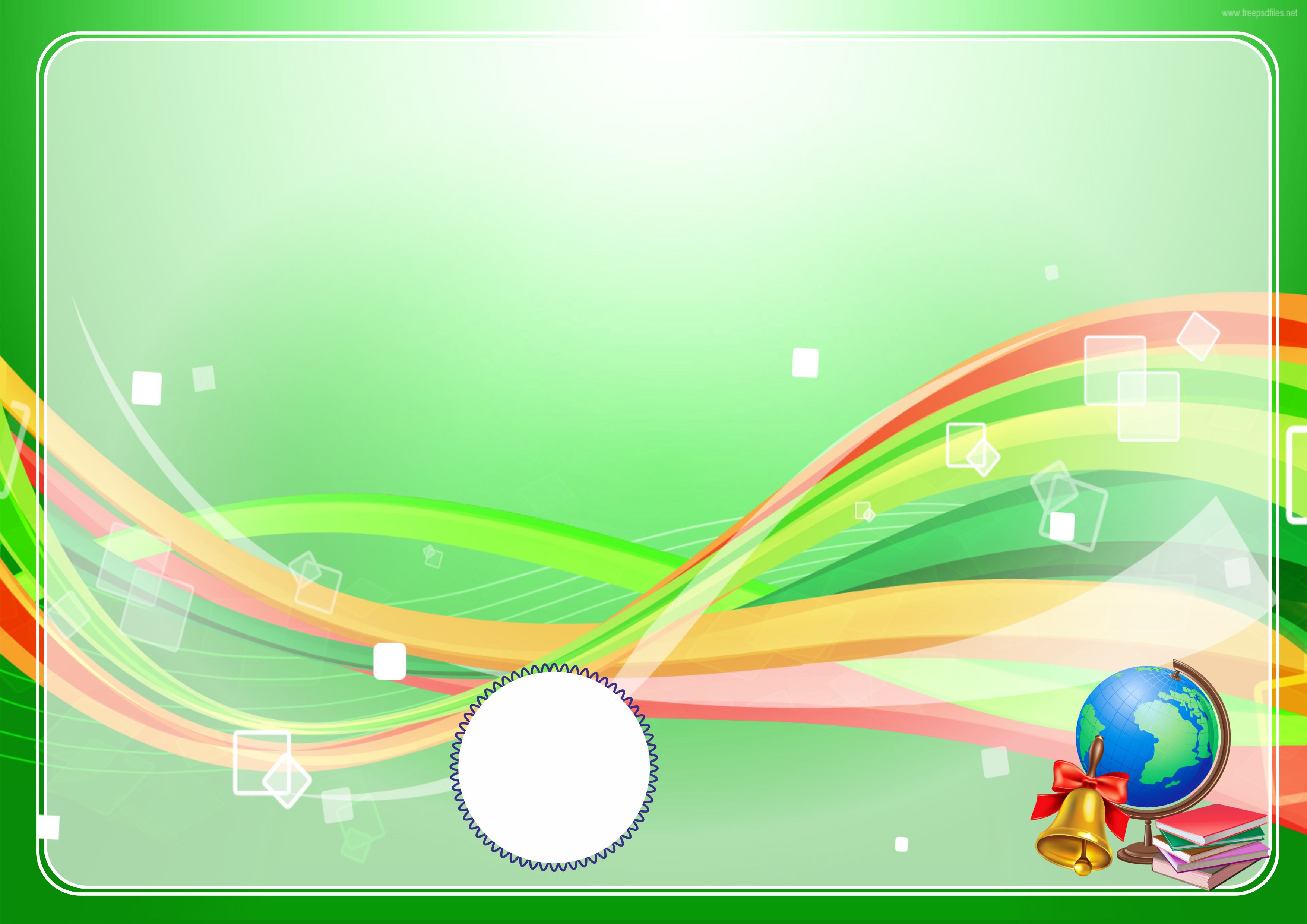 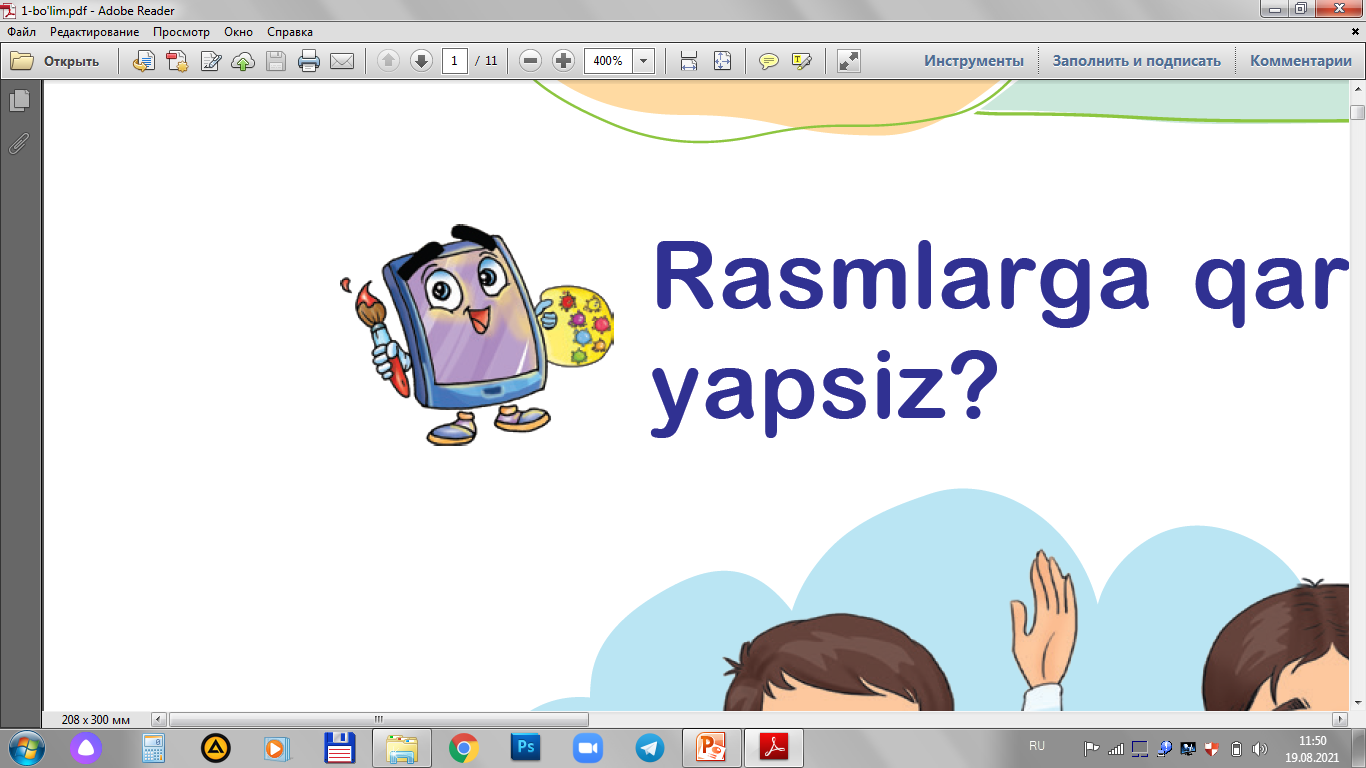 soch
ko‘z
peshona
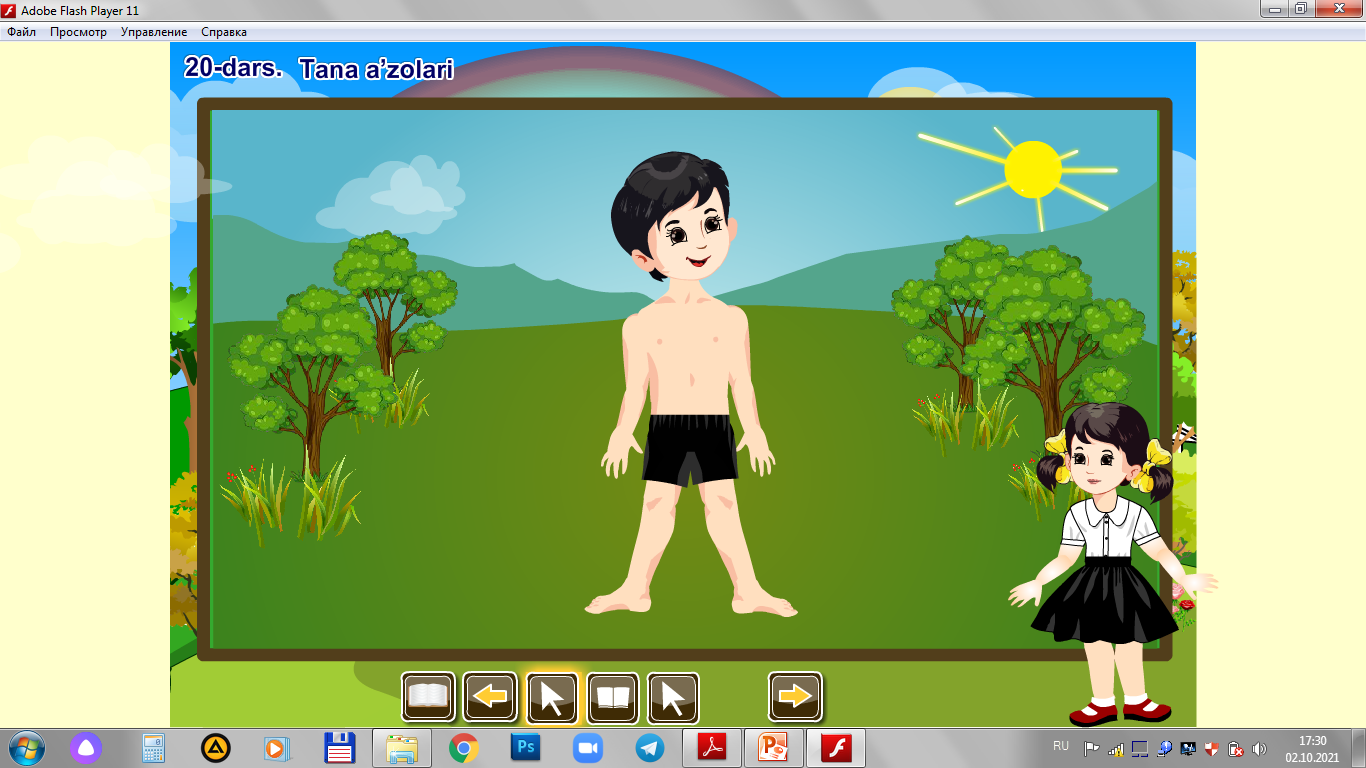 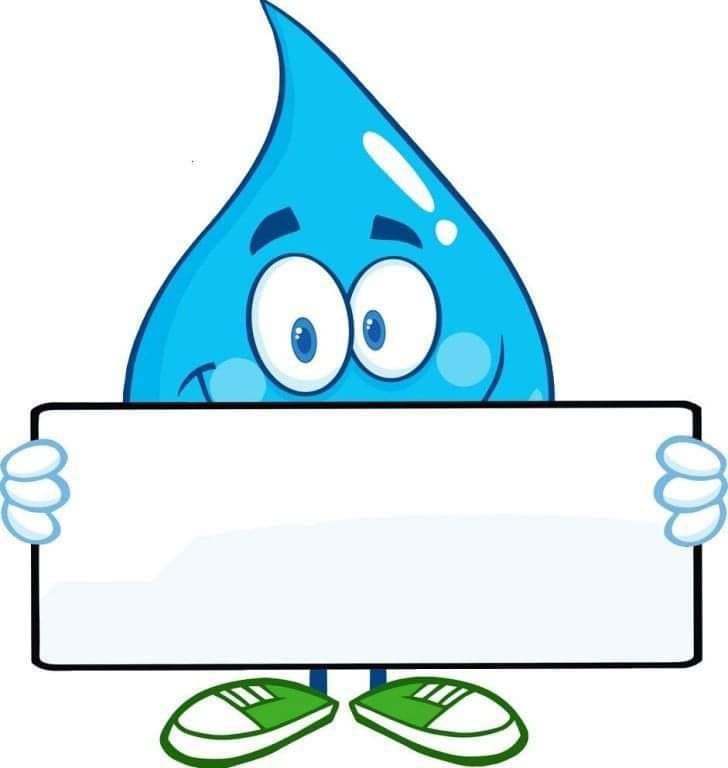 yuz
qosh
iyak
burun
og‘iz
bo‘yin
Tananing bosh qismida nimalar bor?
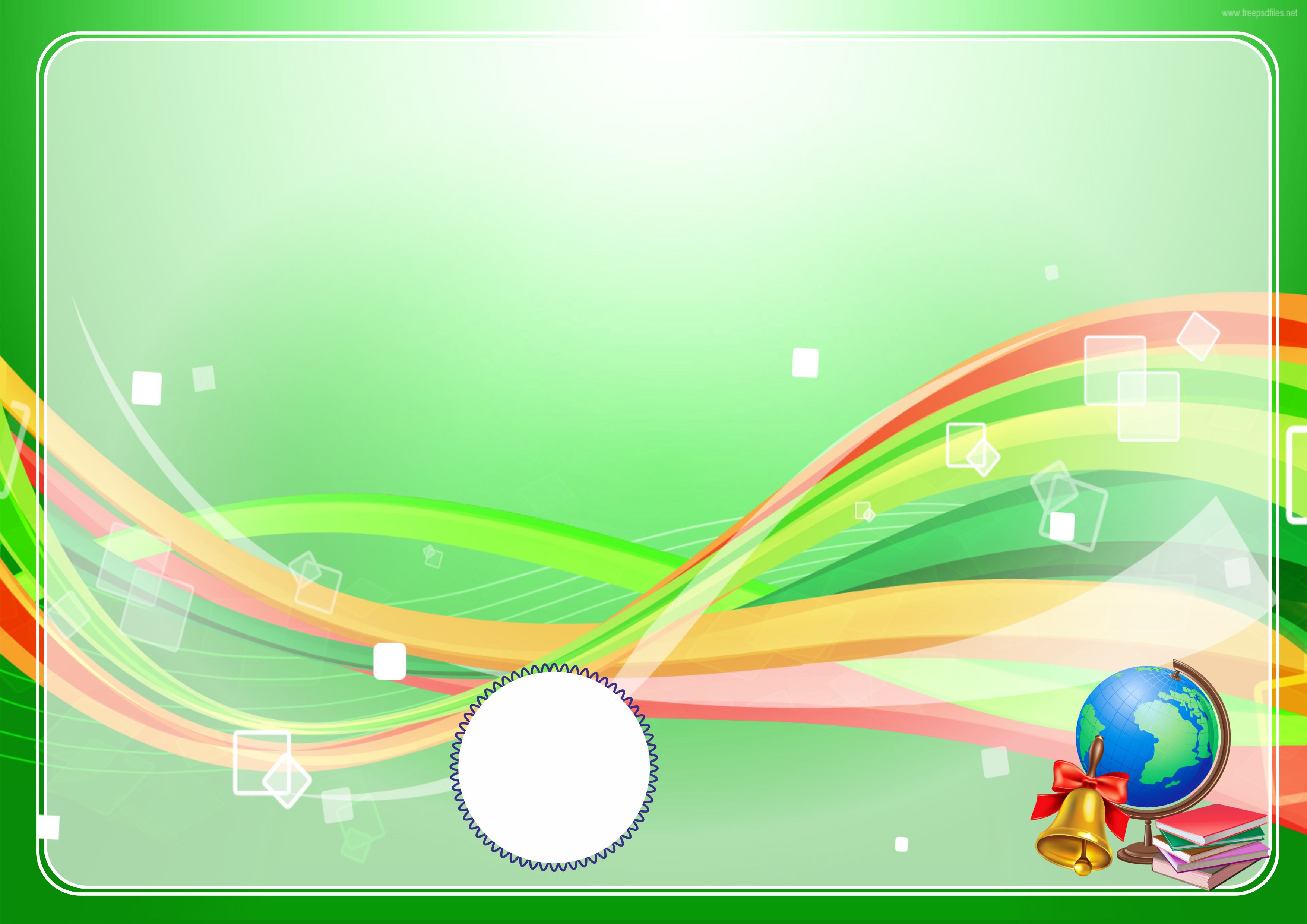 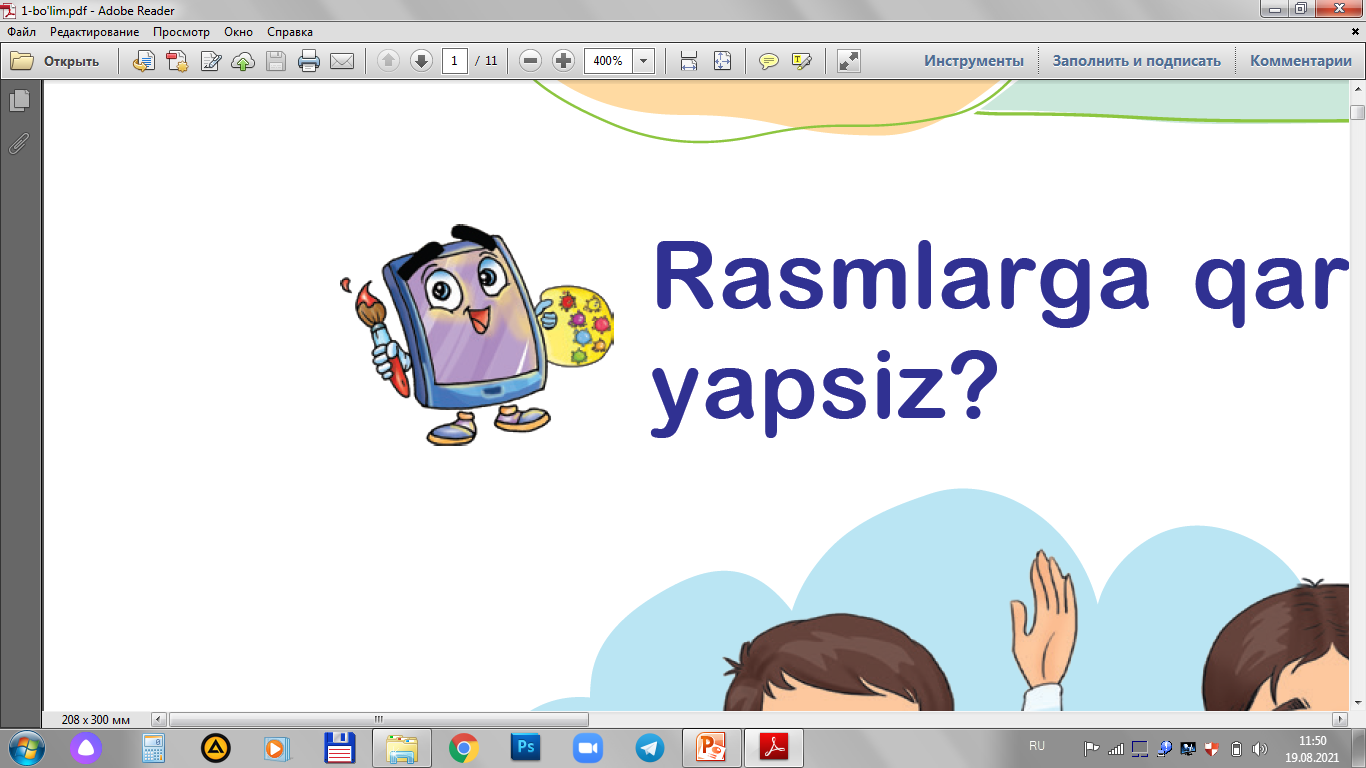 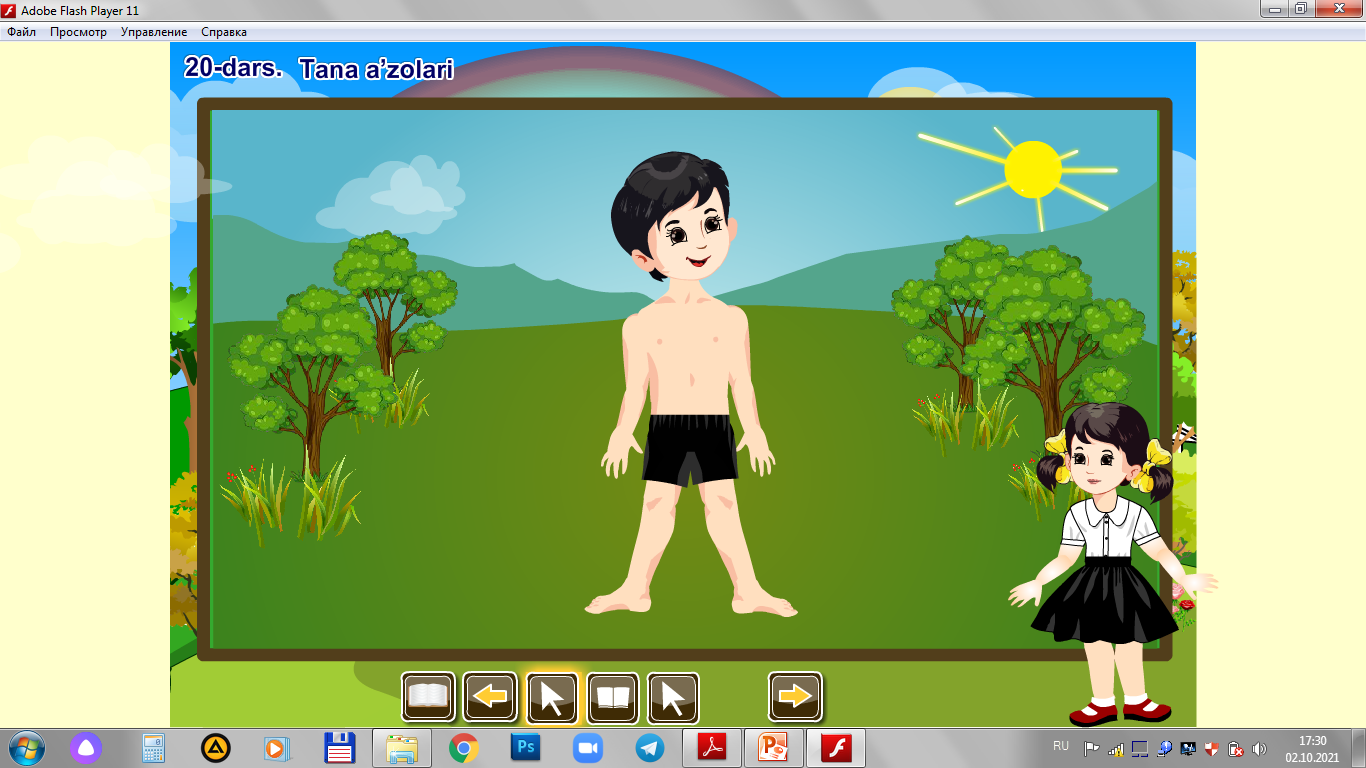 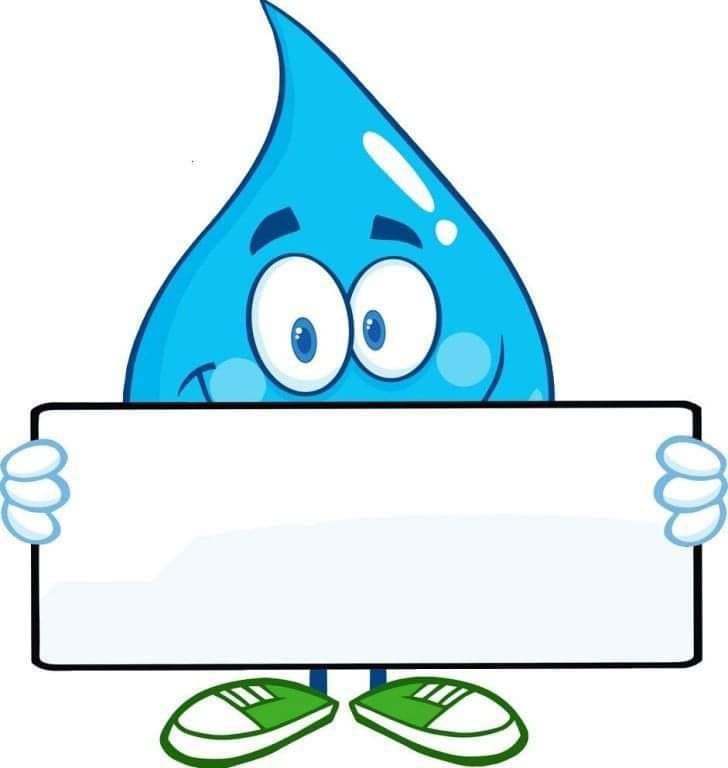 yelka
bel
Tananing gavda qismida nimalar bor?
qorin
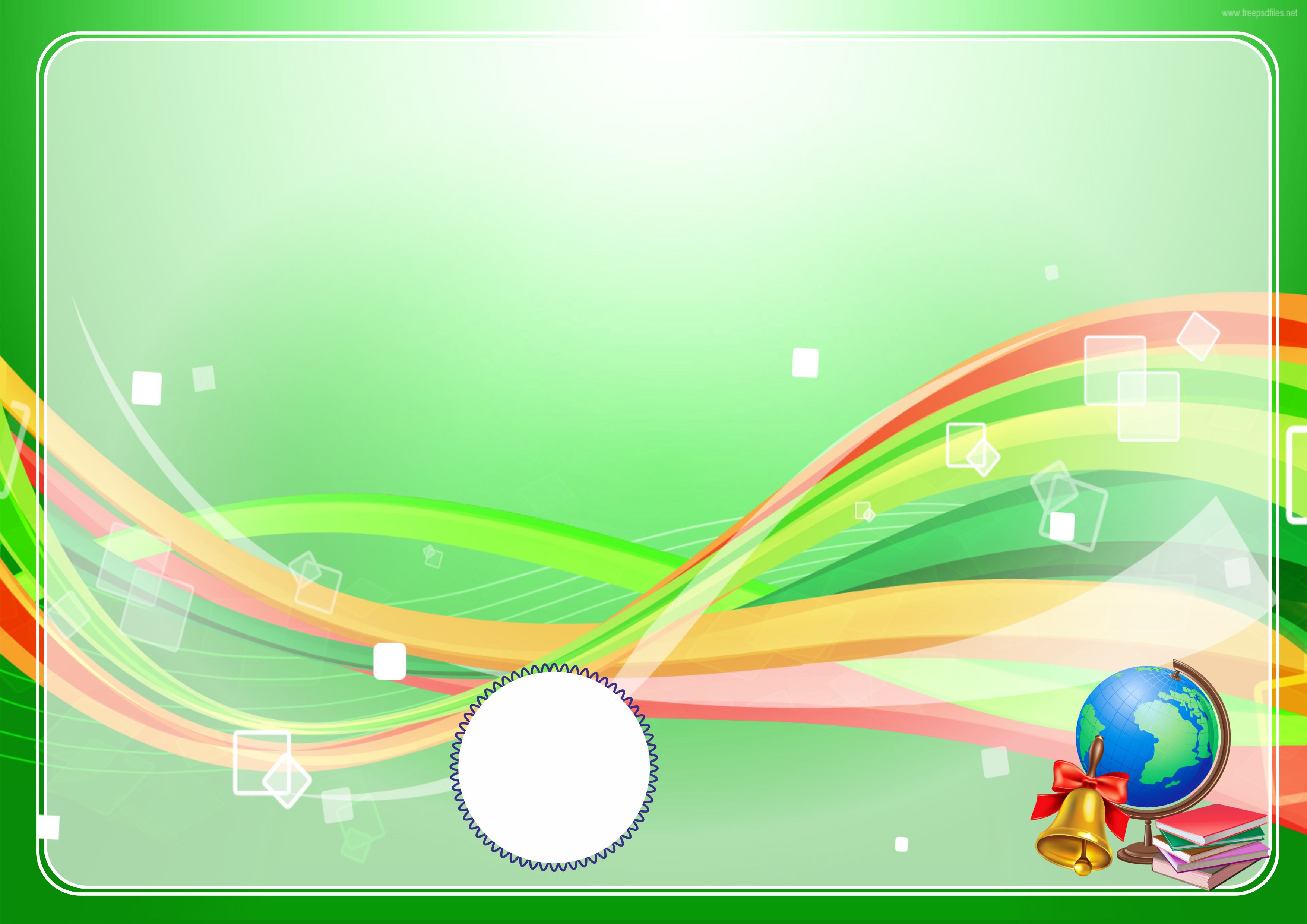 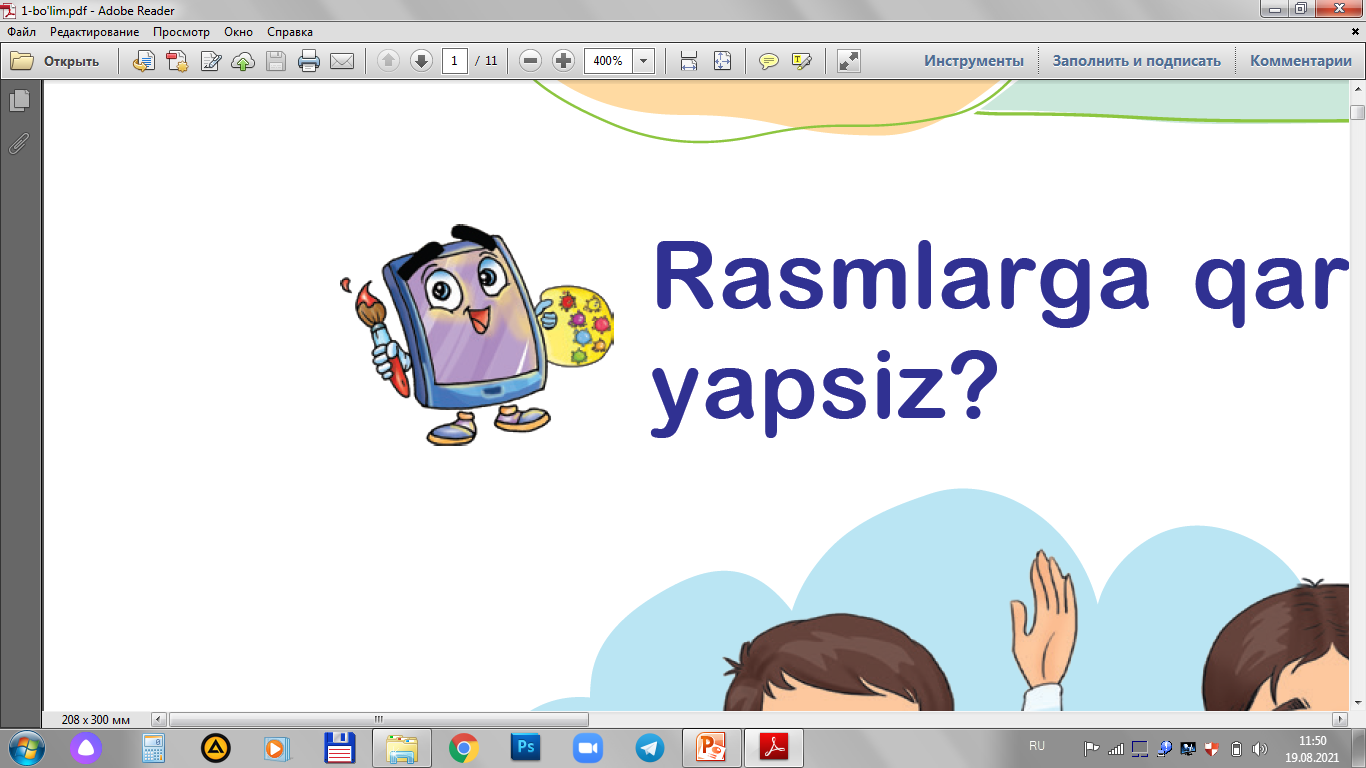 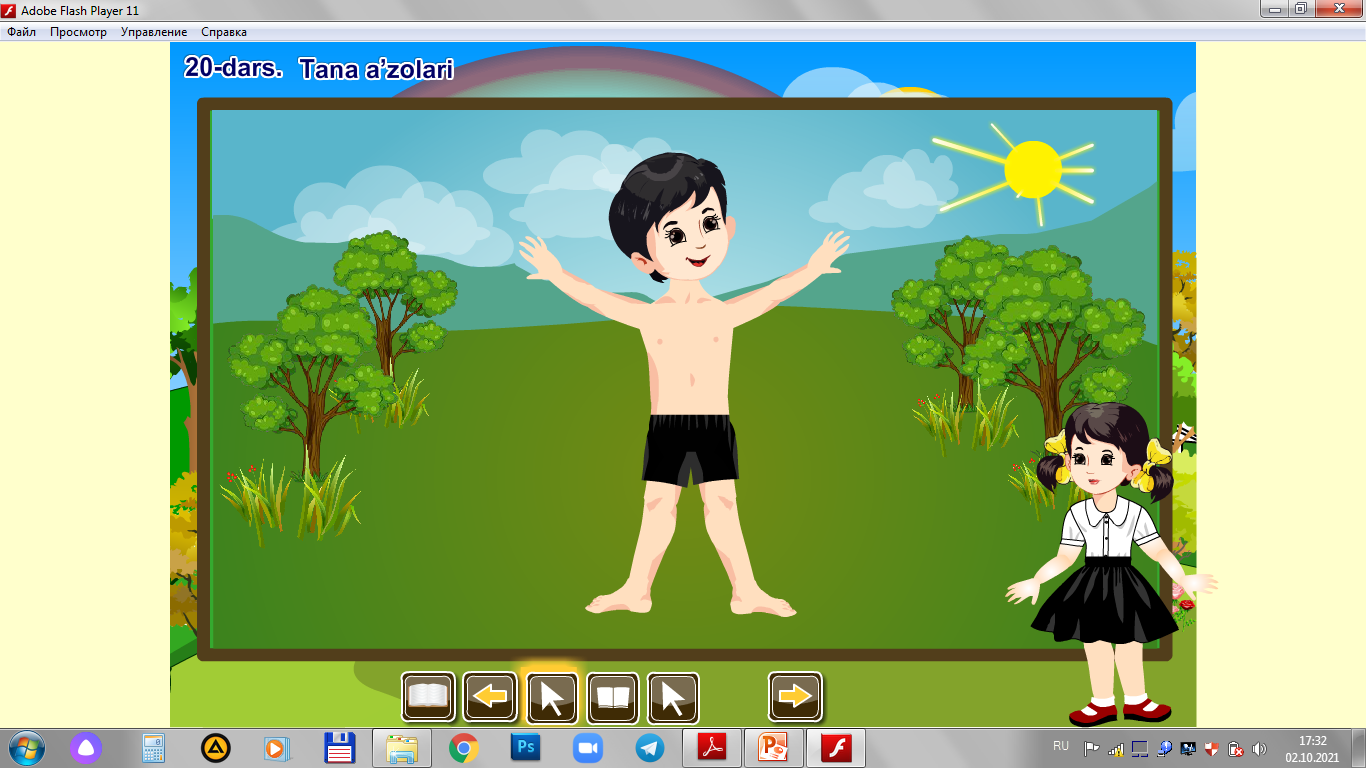 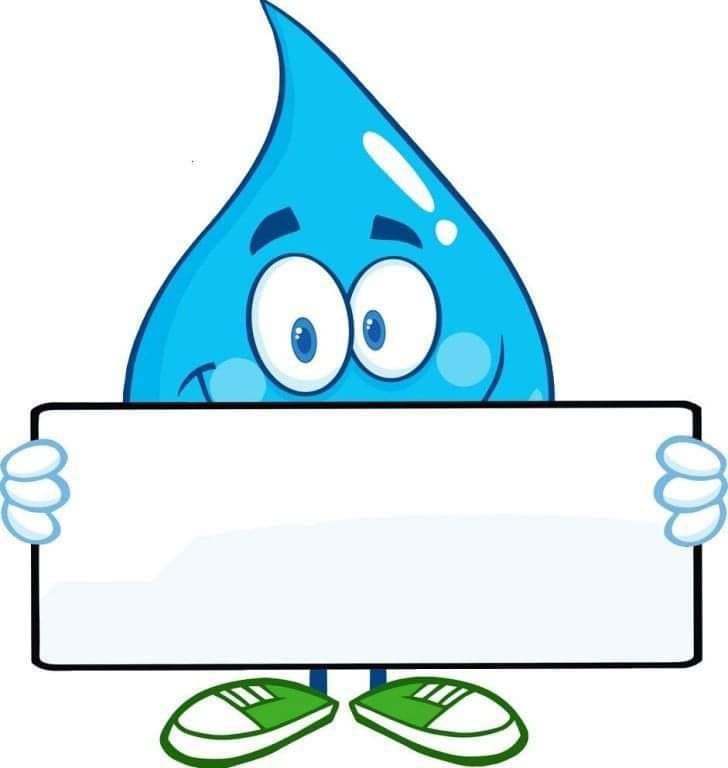 barmoq
kaft
bilak
Tananing qo‘l qismida nimalar bor?
tirsak
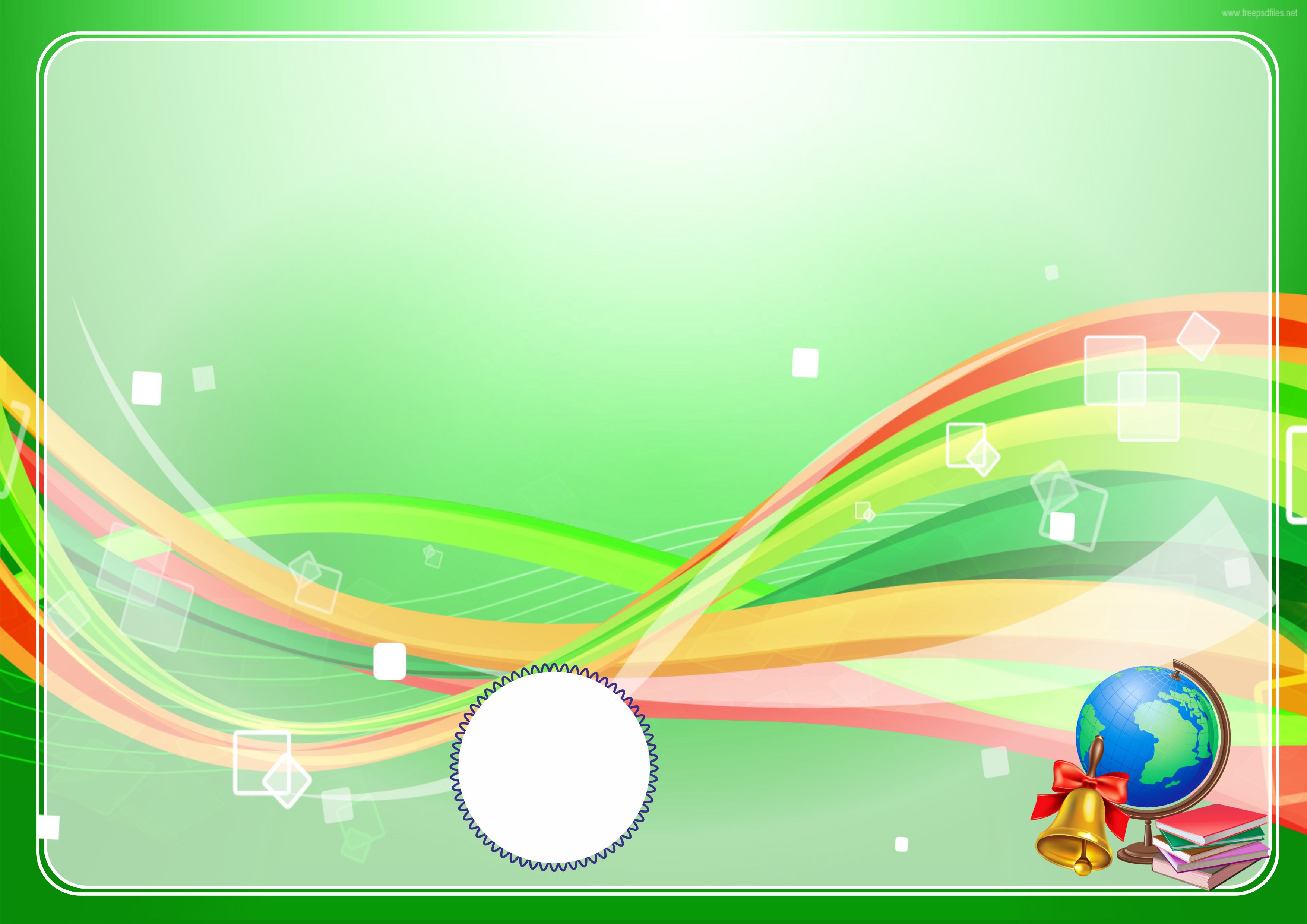 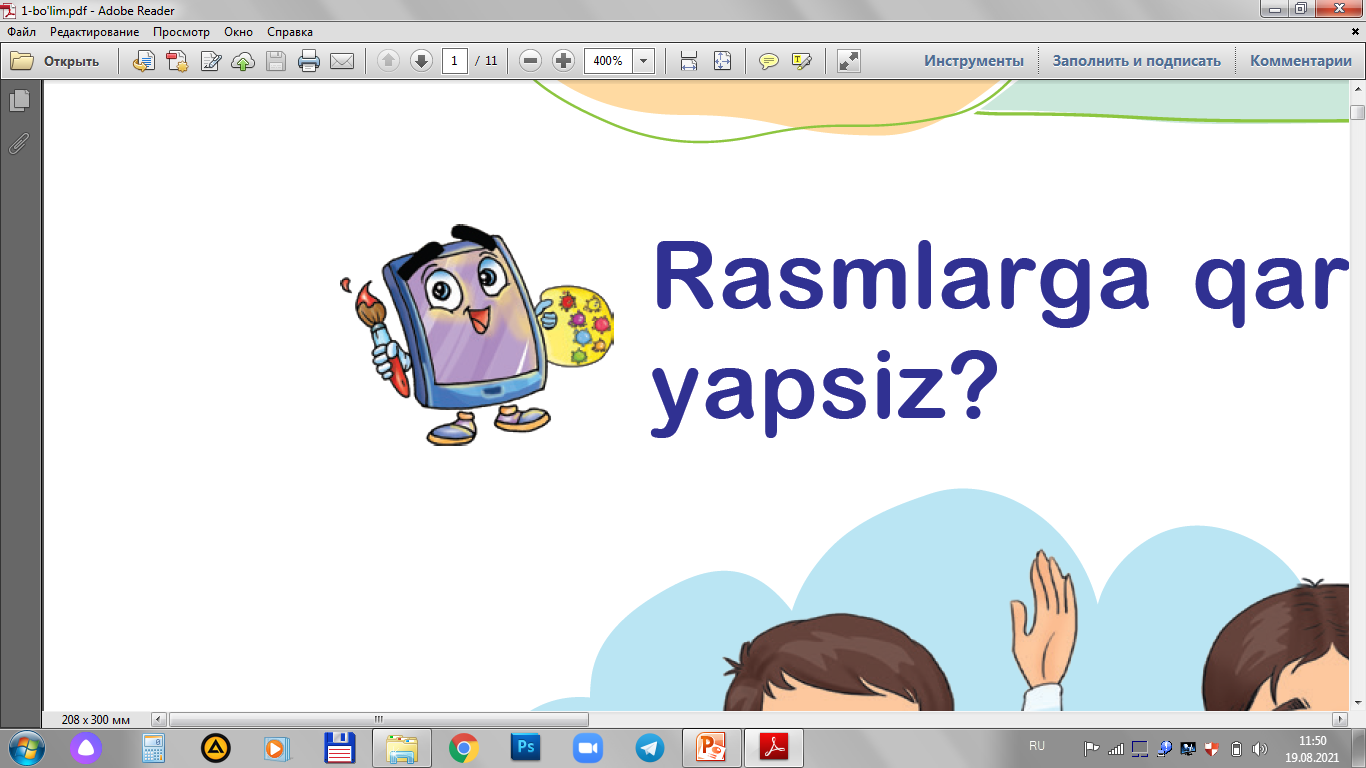 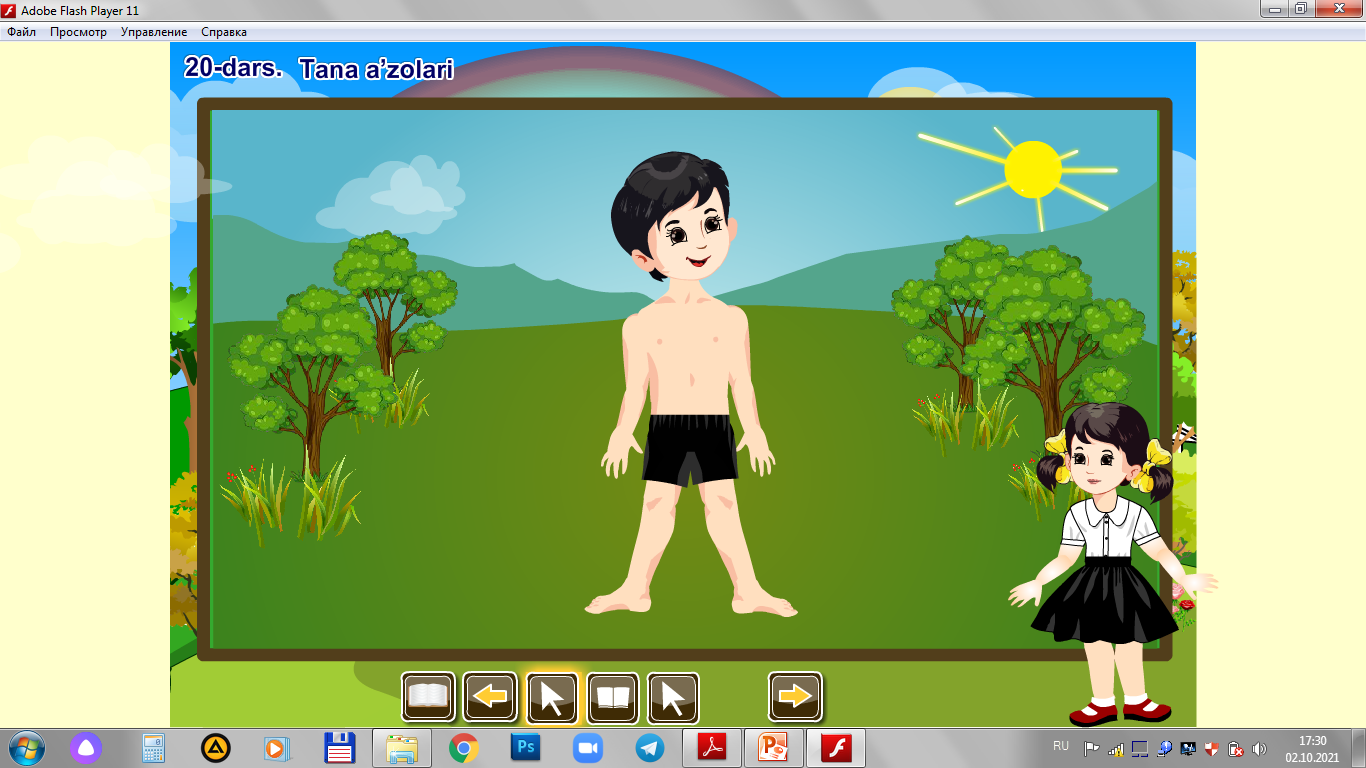 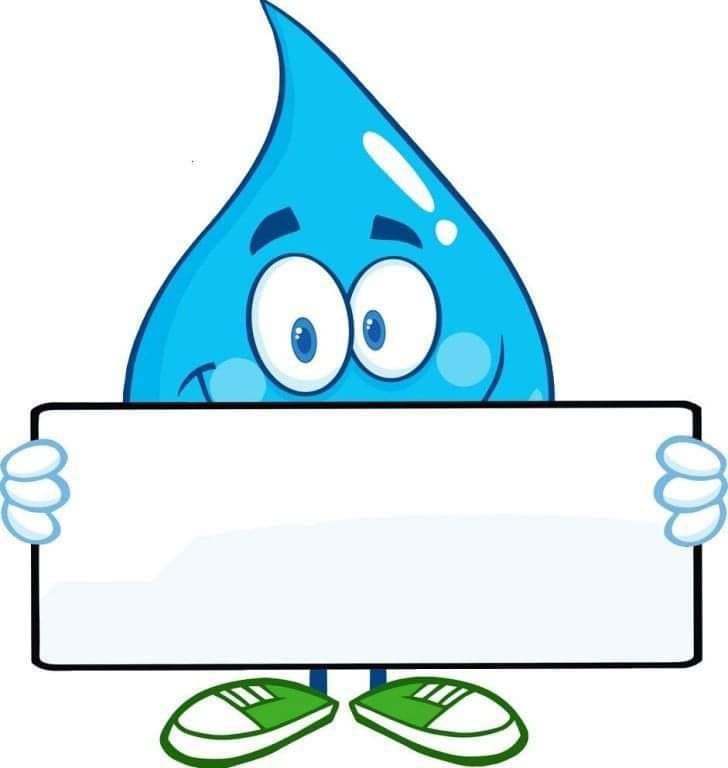 son
tizza
Tananing oyoq qismida nimalar bor?
boldir
to‘piq
tovon
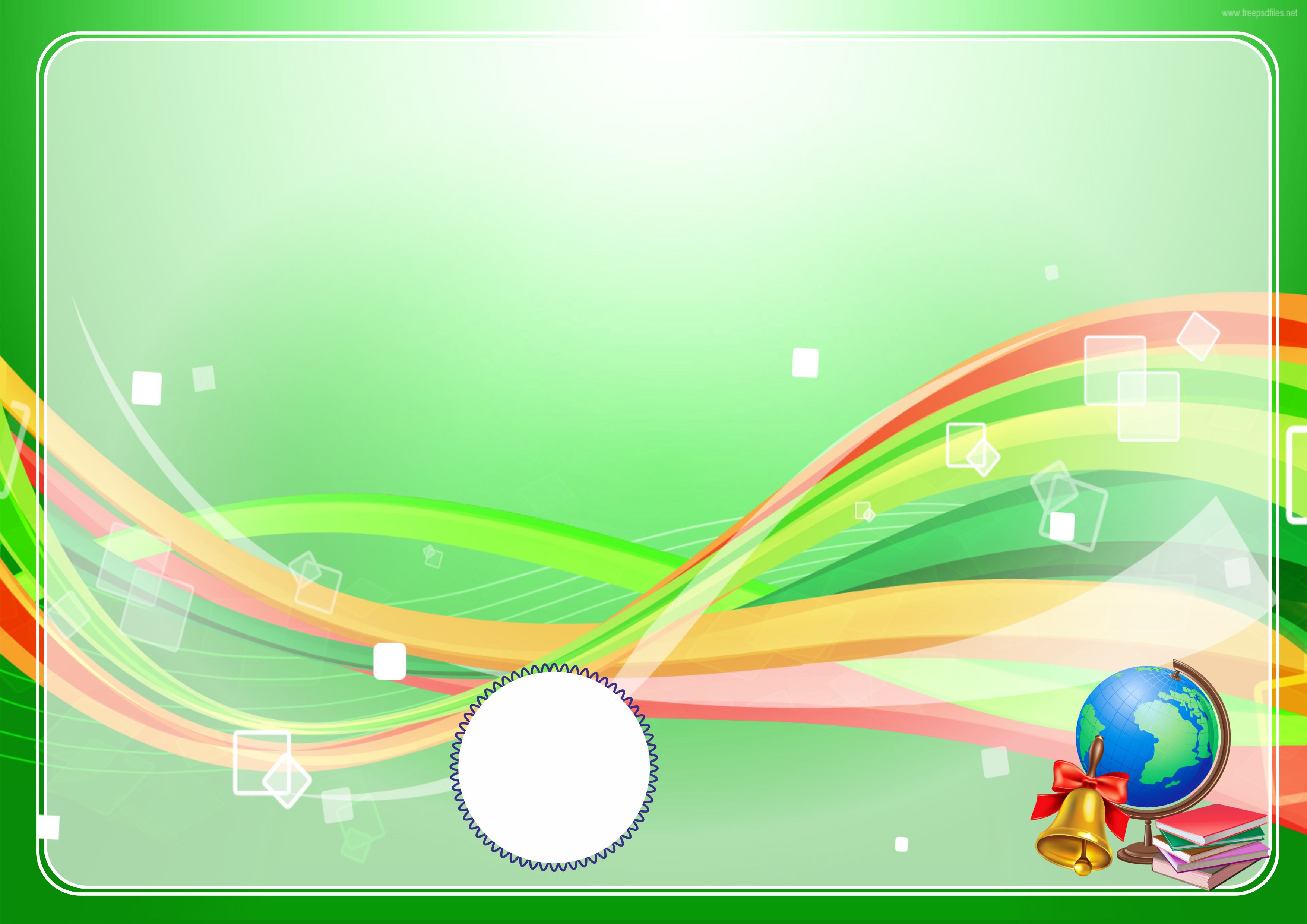 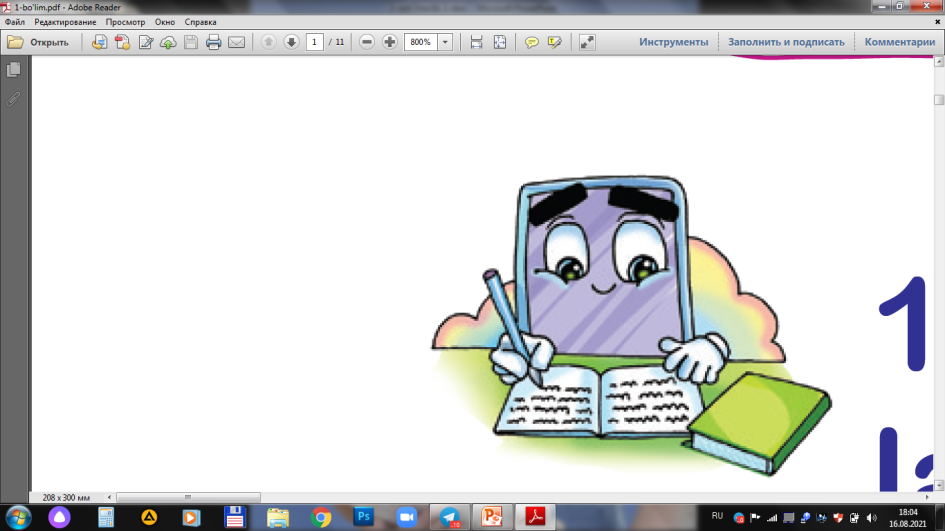 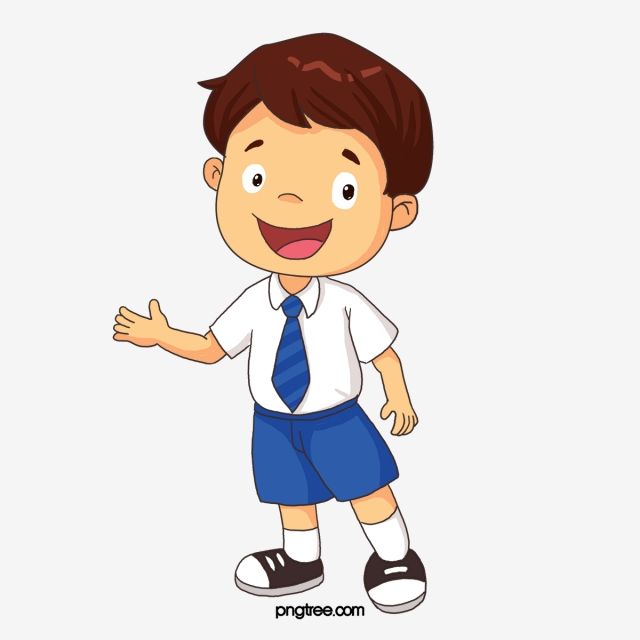 Daftardagi mashqlarni
 bajaring.
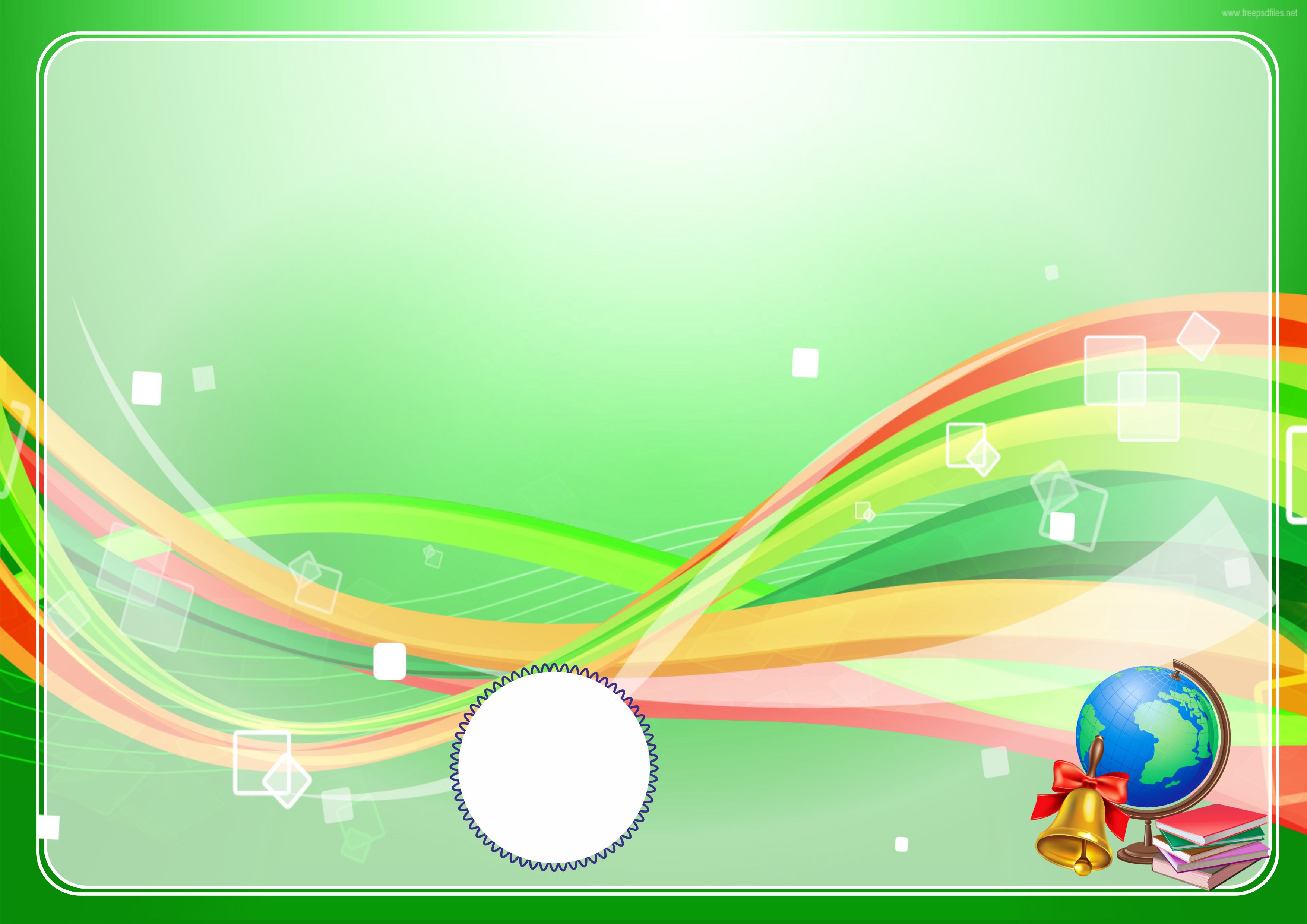 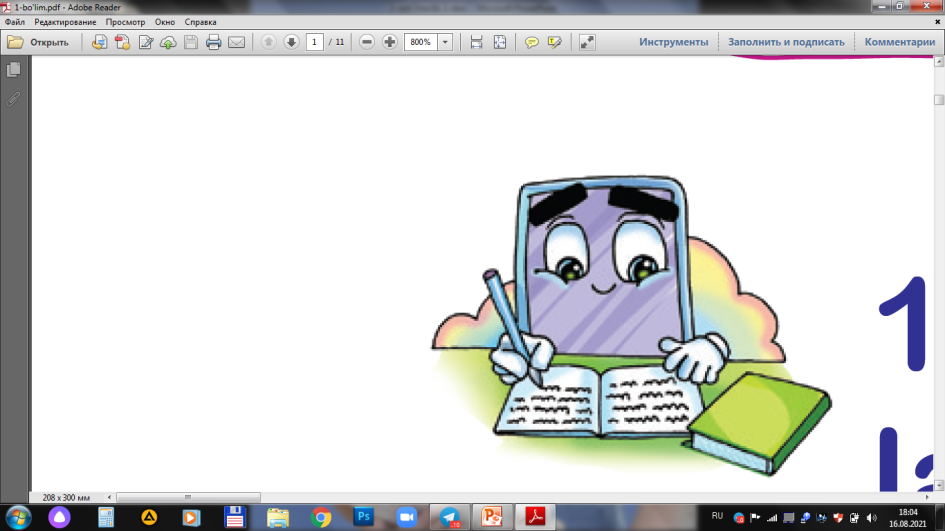 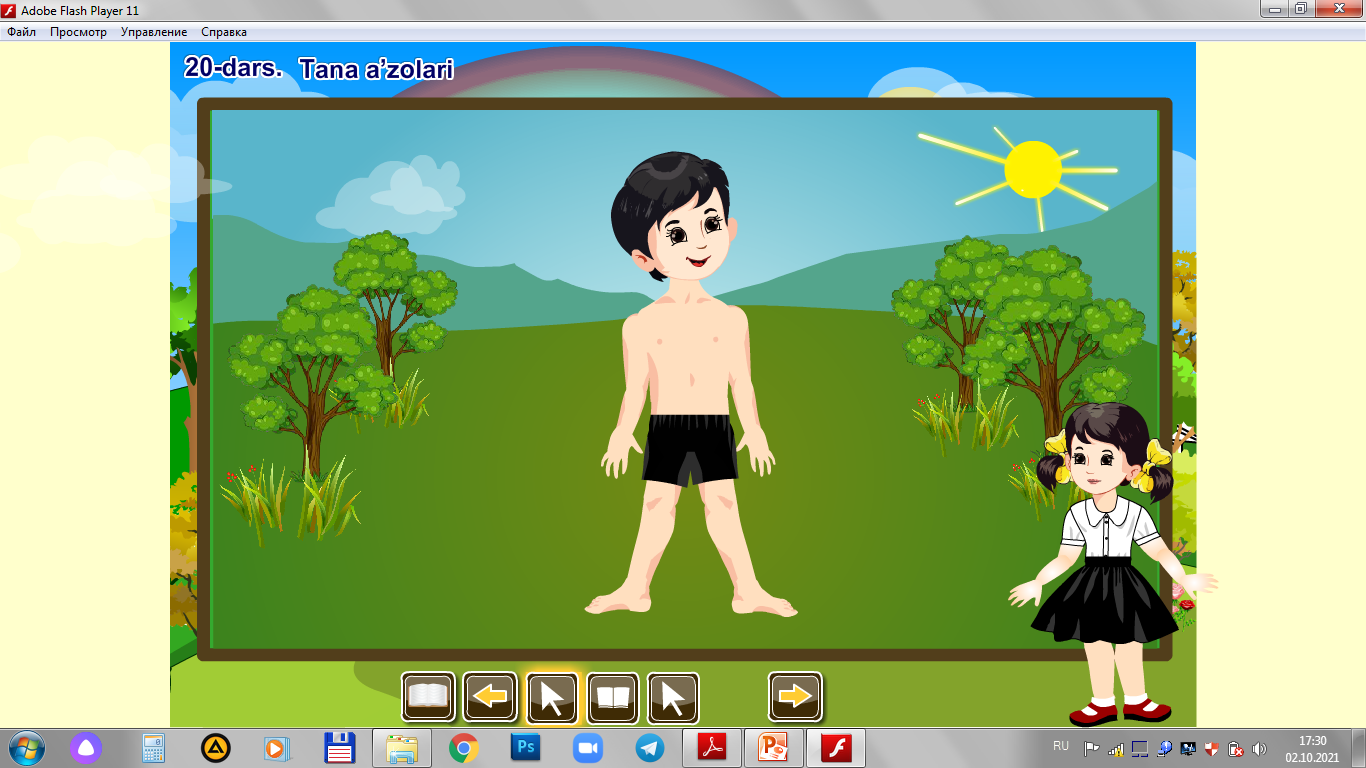 bosh
qismidagi a’zolarning nomini yozing
gavda
Topshiriqlarni mustaqil bajaring.
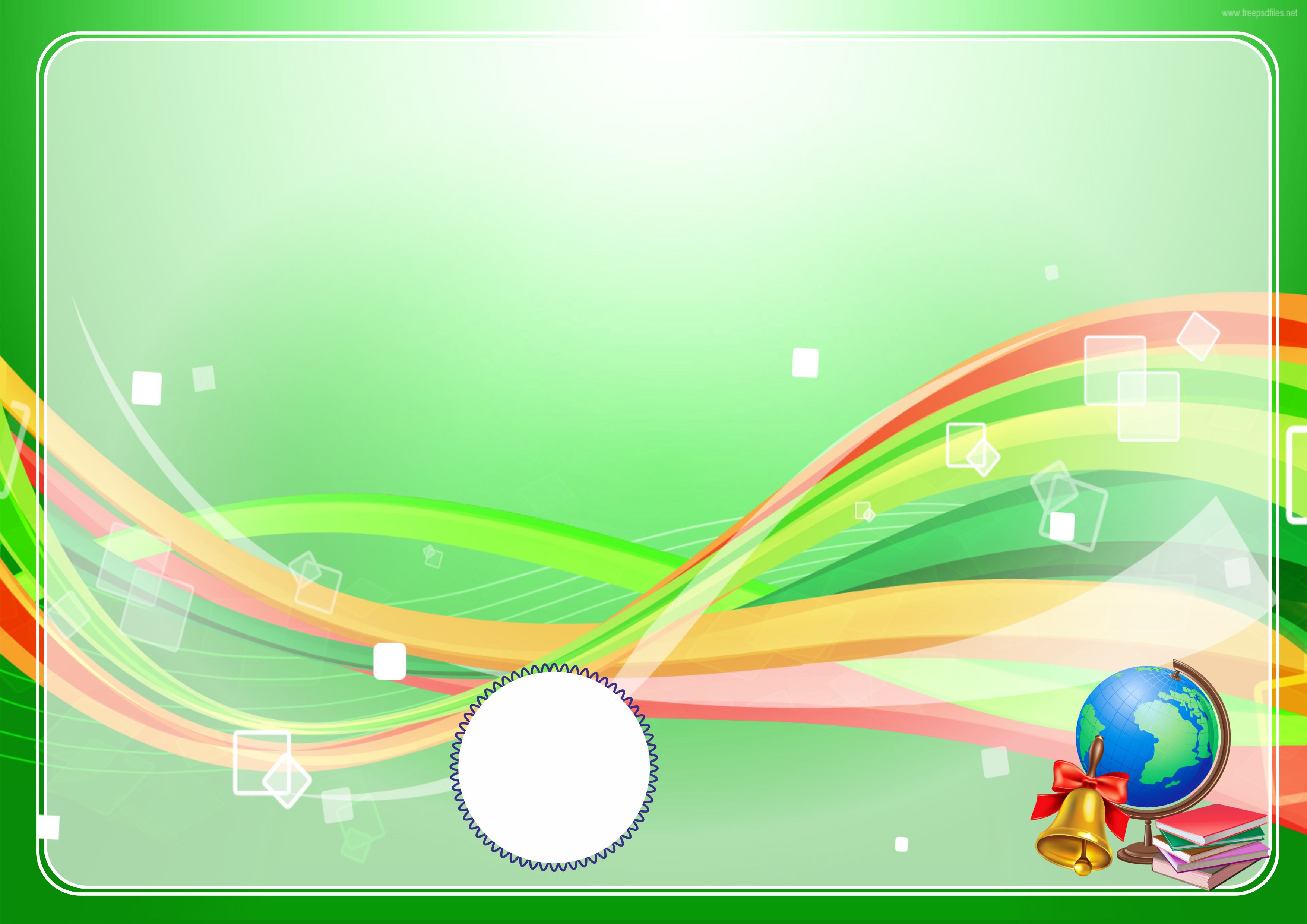 Qaysi a’zo ko‘rish uchun xizmat qiladi?
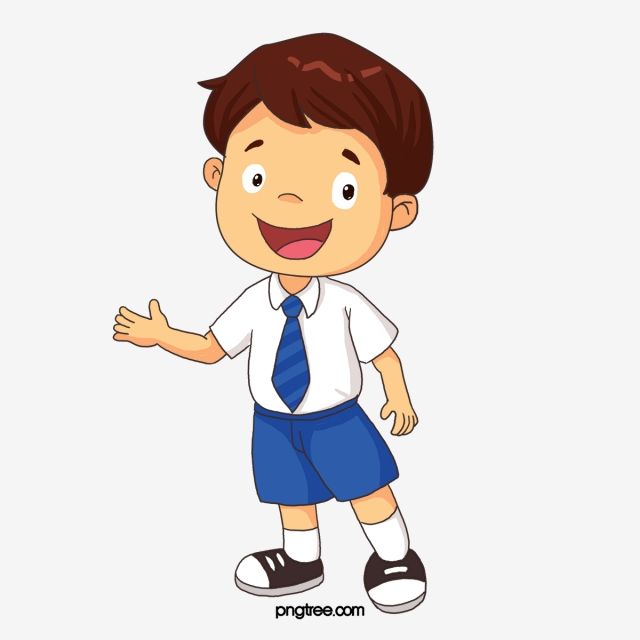 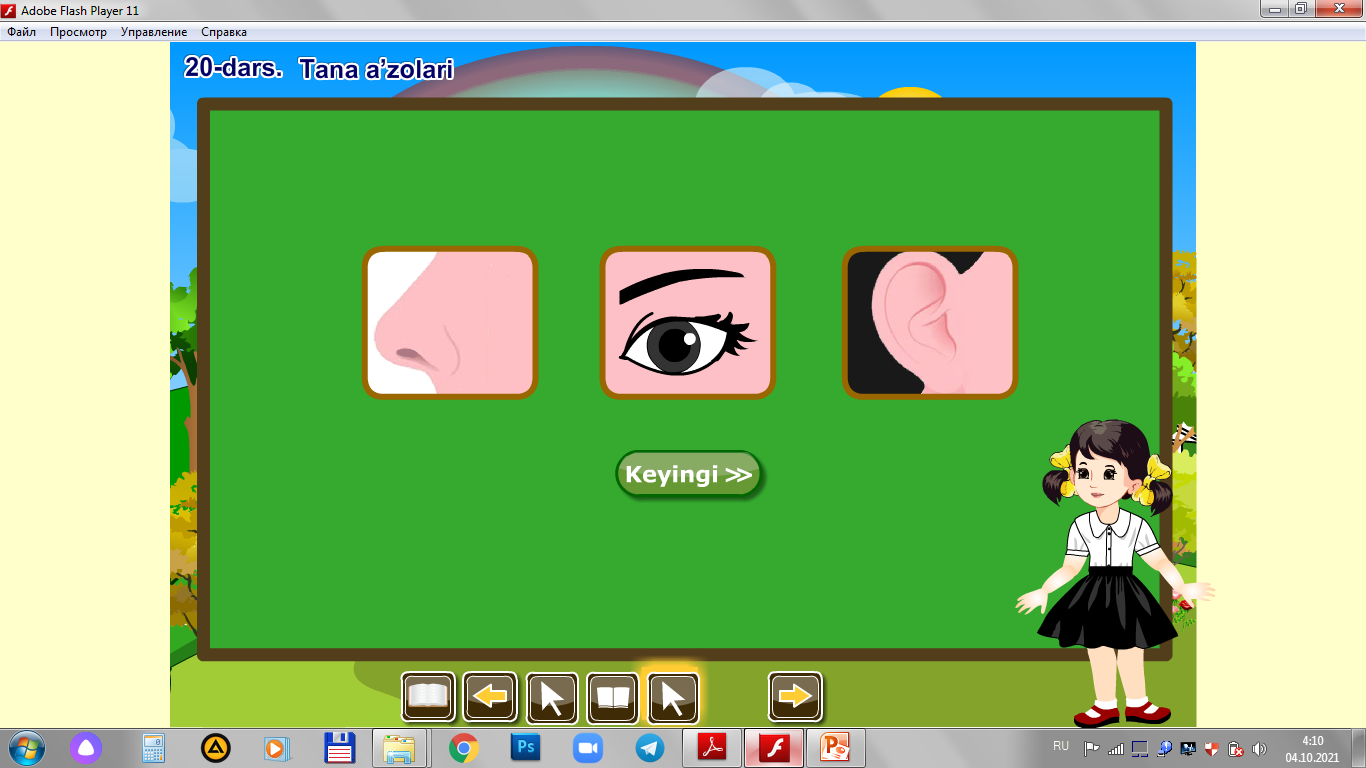 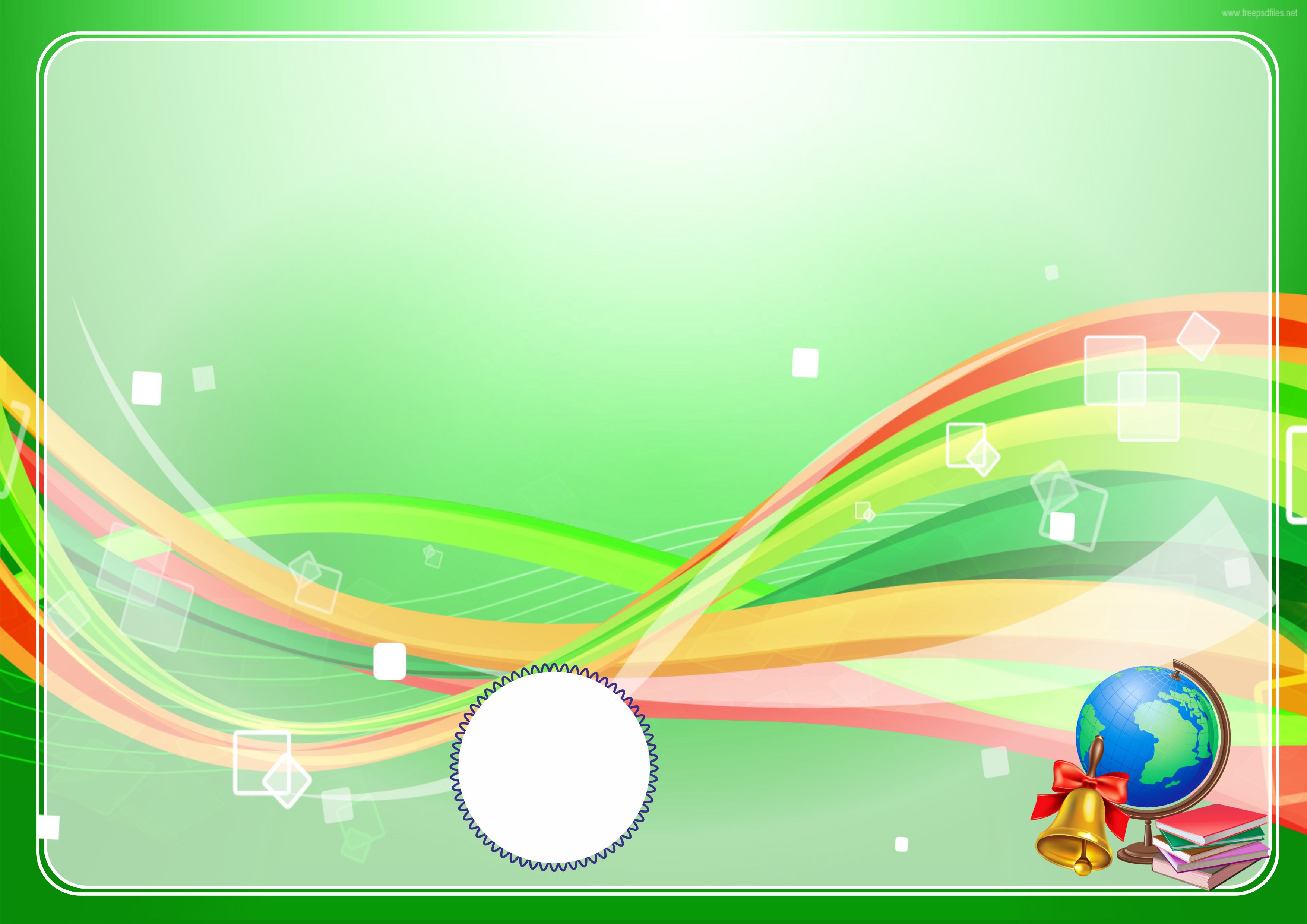 Qaysi a’zo eshitish uchun xizmat qiladi?
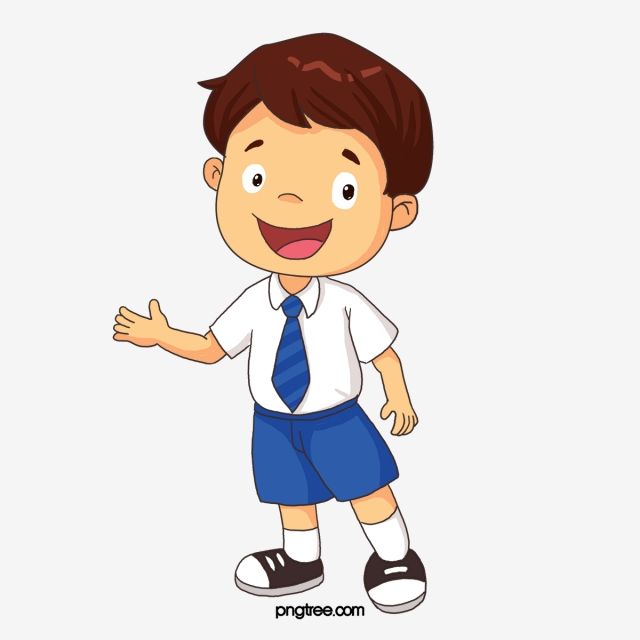 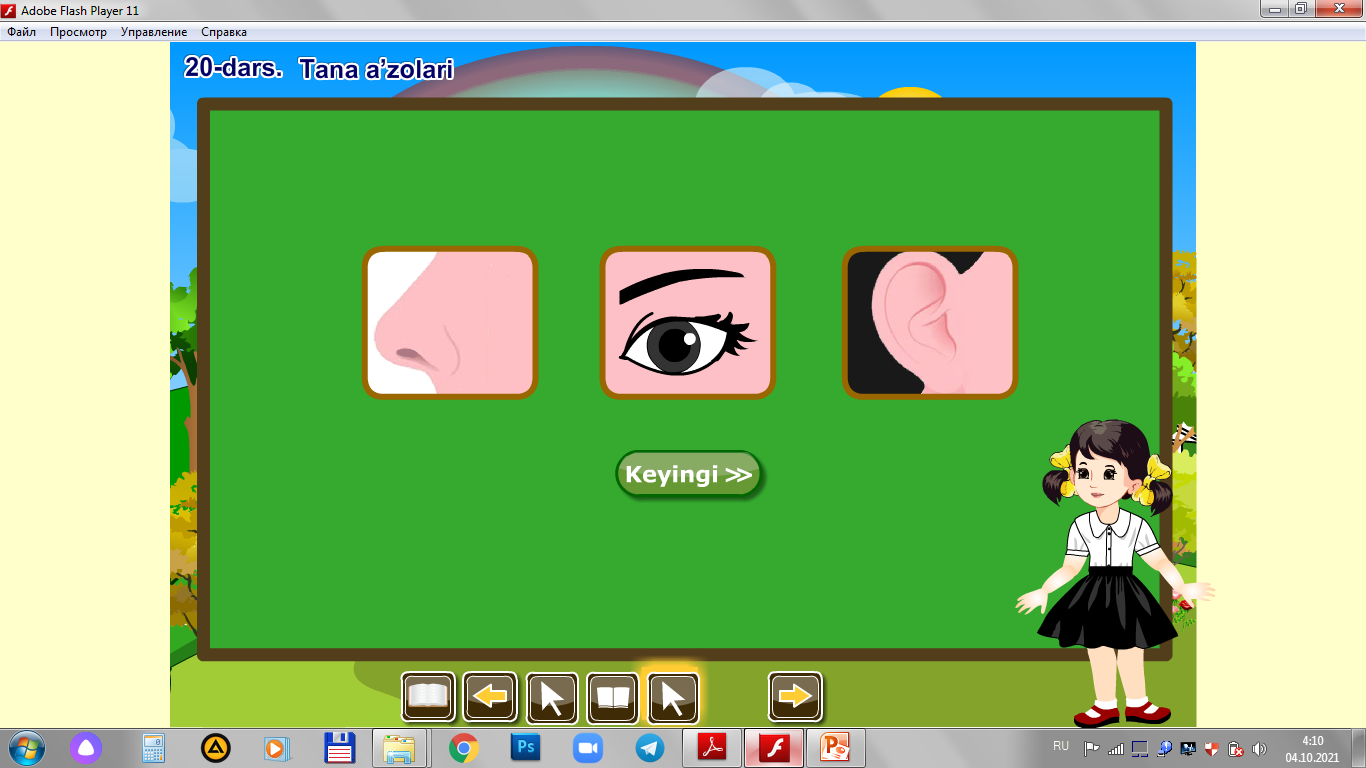 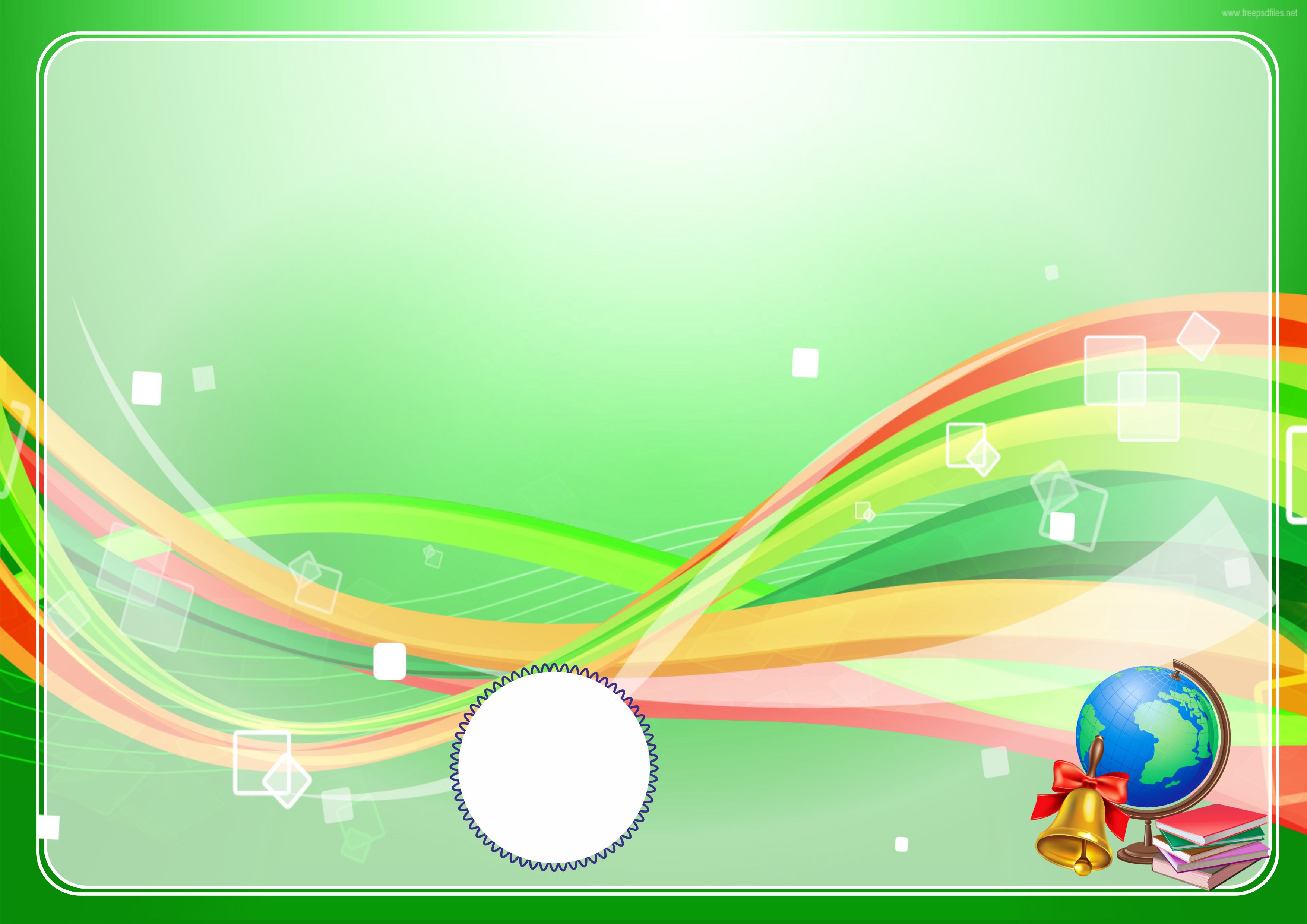 Qaysi a’zo hidlash uchun xizmat qiladi?
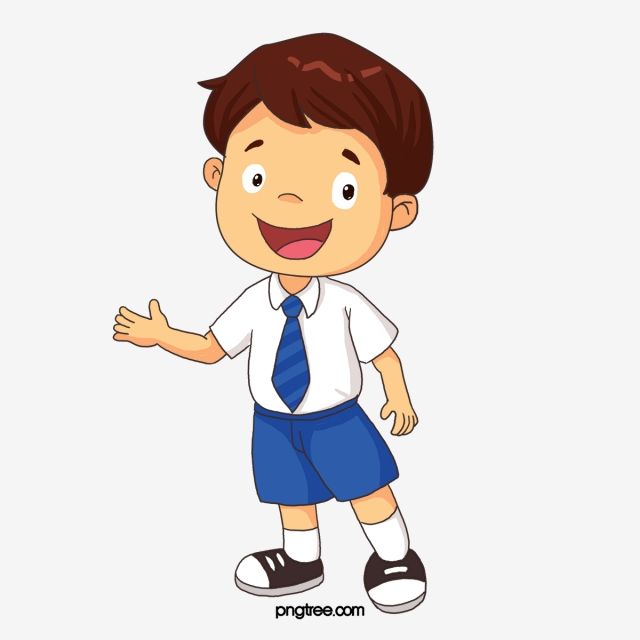 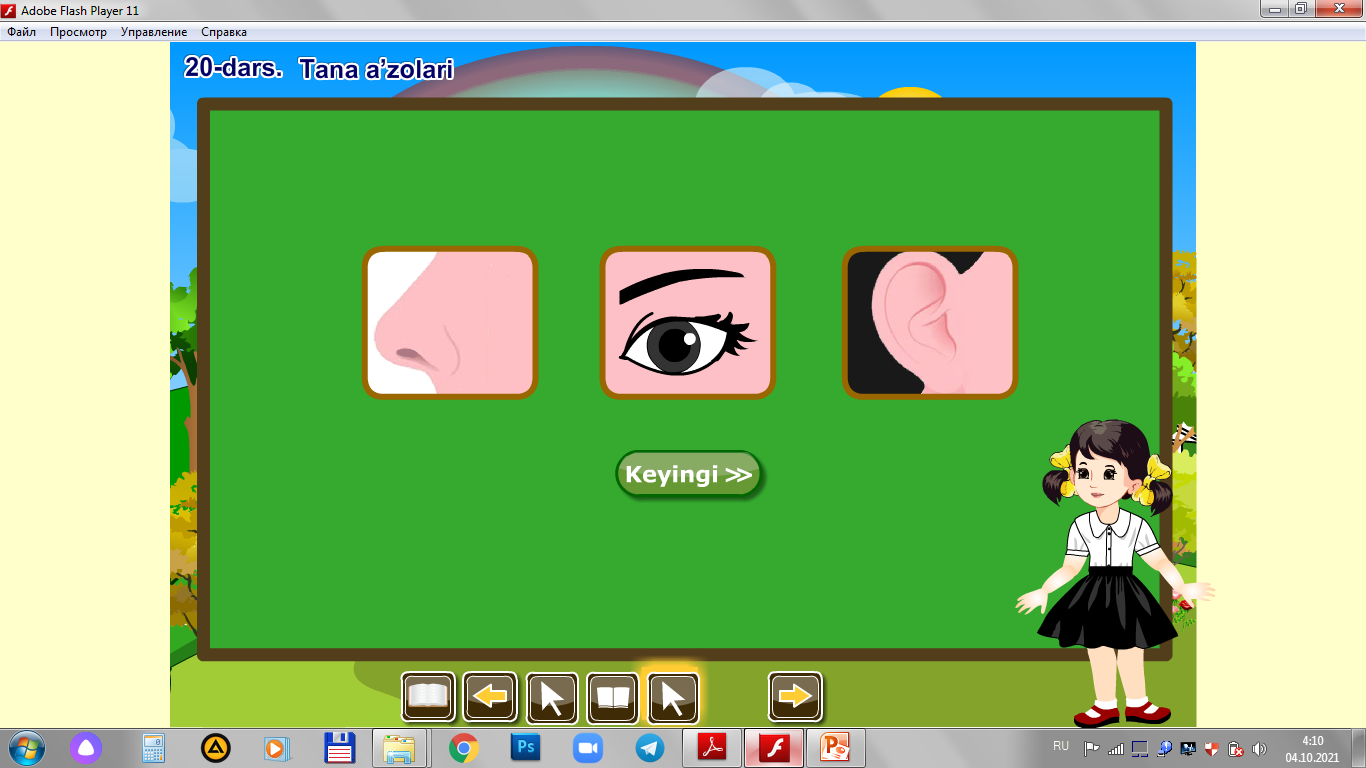 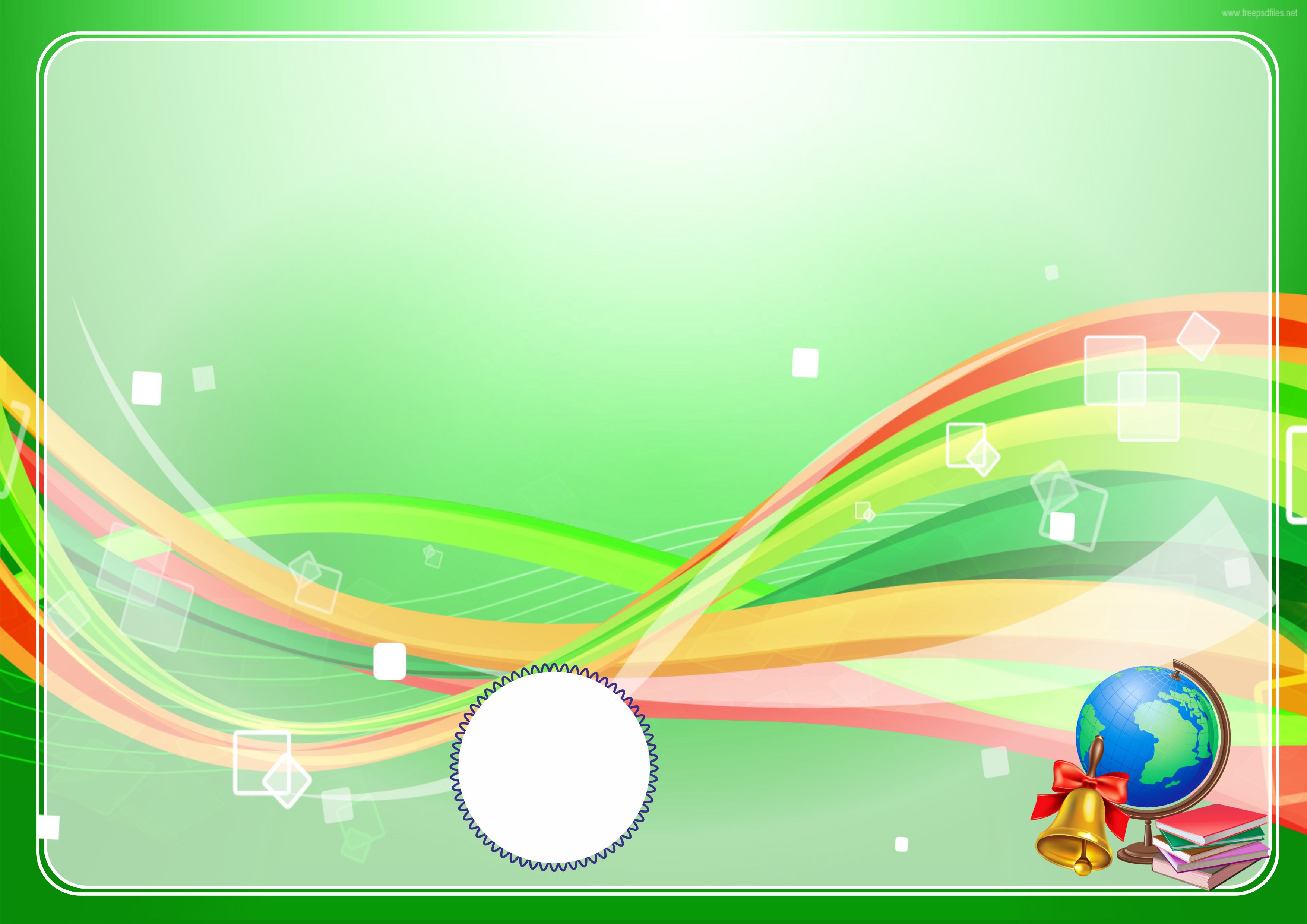 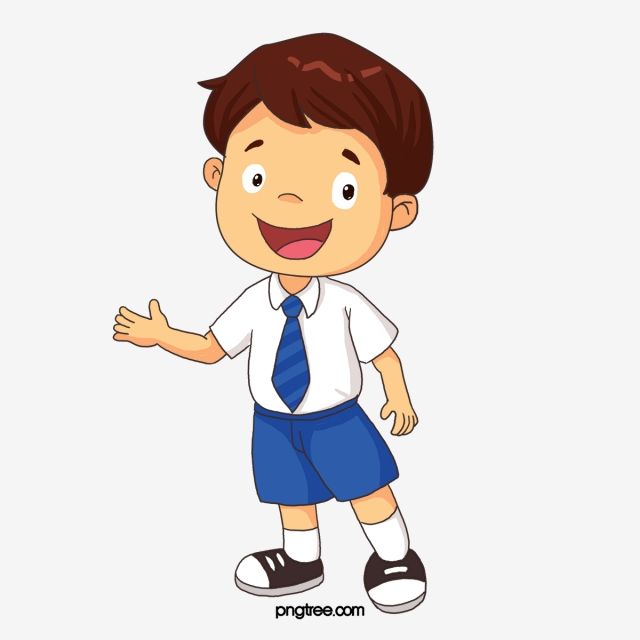 Bugungi dars haqida 
oila a’zolaringiz bilan suhbatlashing
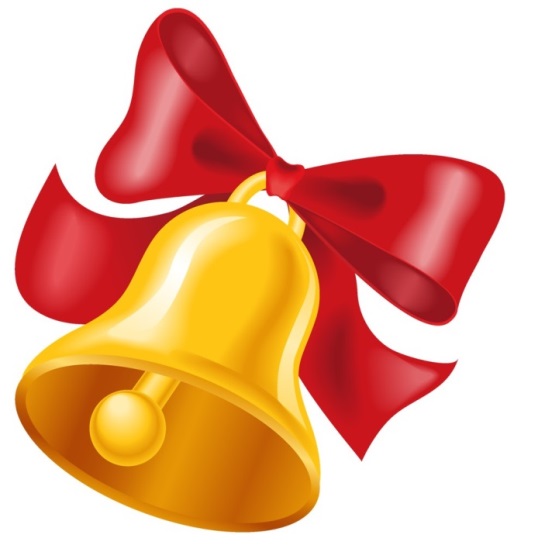